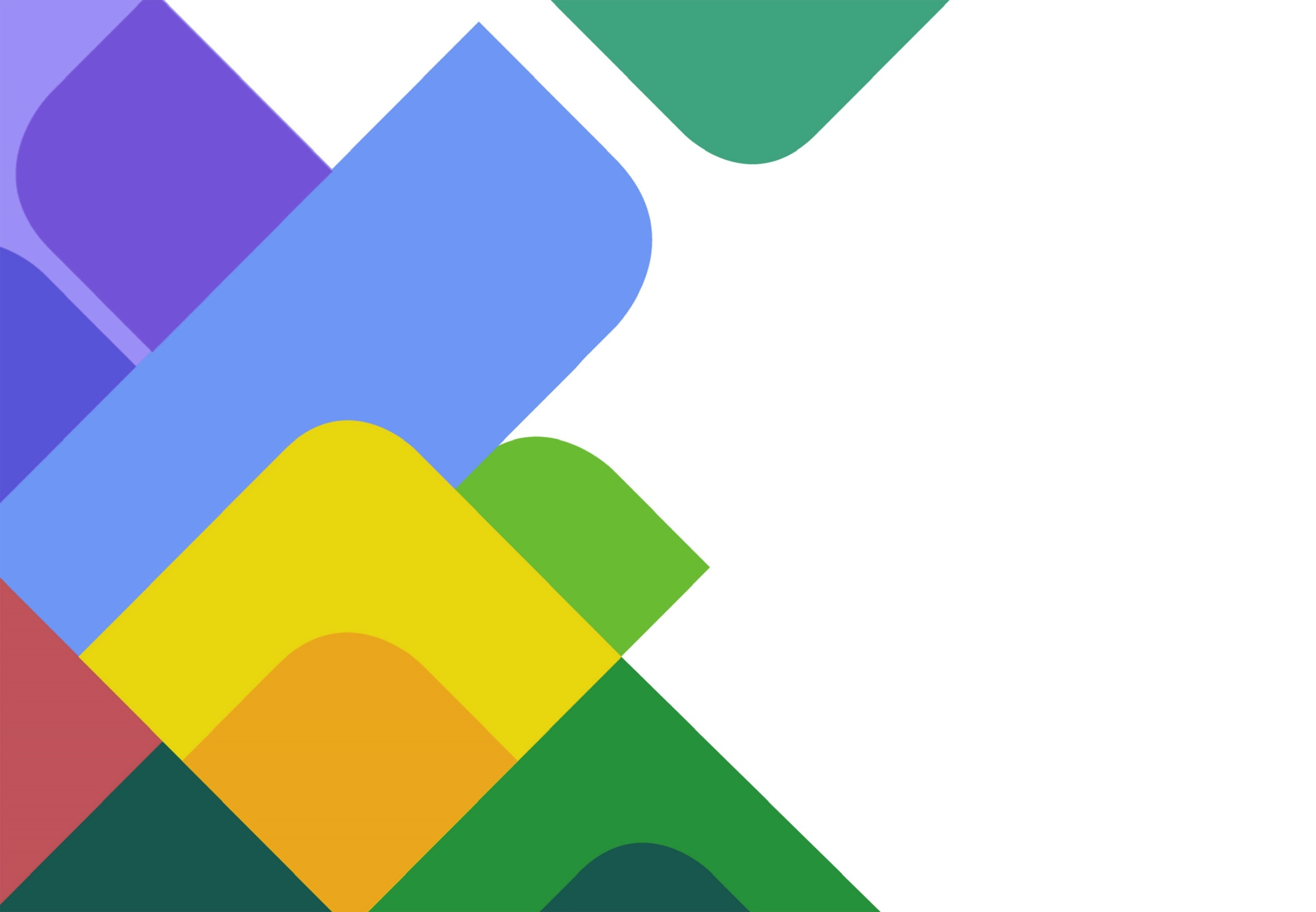 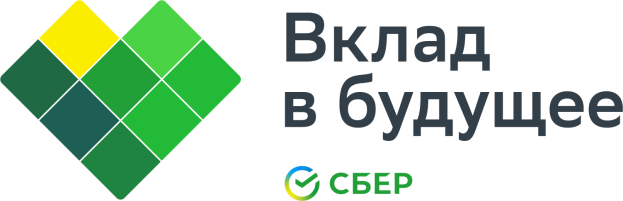 Методика оценки решений/проектов с учетом социальной значимости
2023 |
Обладатель: Благотворительный фонд «Вклад в будущее»
117997,  Москва г., Вавилова ул., дом № 19
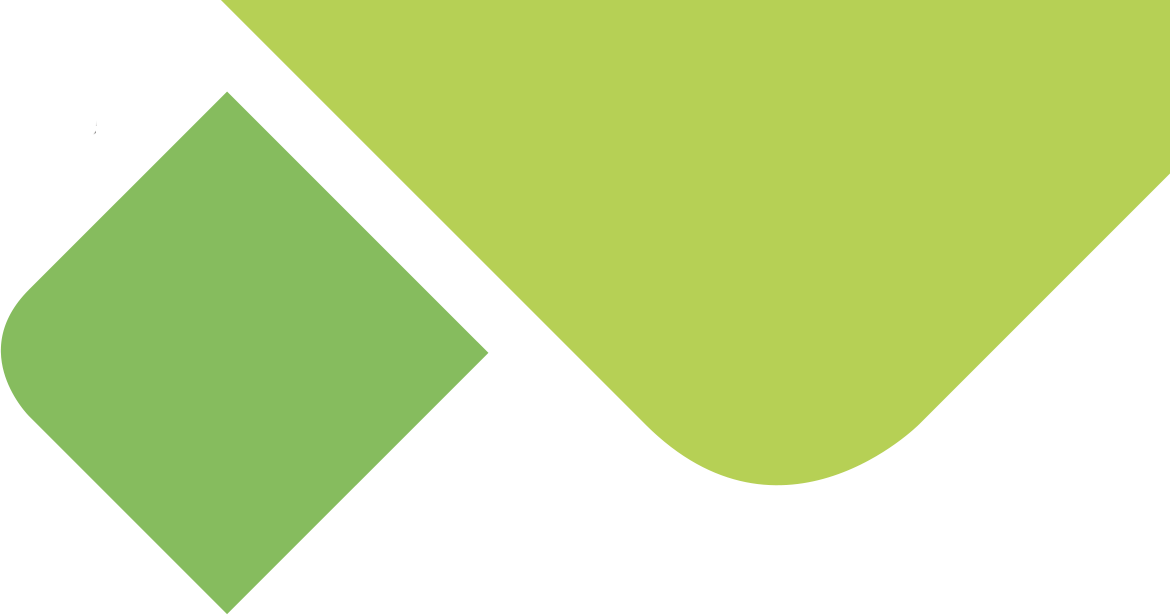 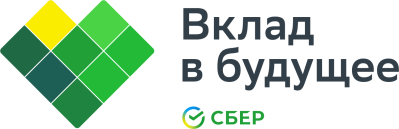 Бизнес вкладывается в социальные проекты
Внутренние социальные проекты, социально-значимая деятельность
Активность сотрудников: волонтерство, pro-bono, финансовая благотворительность
Благотворительная поддержка внешних социальных проектов
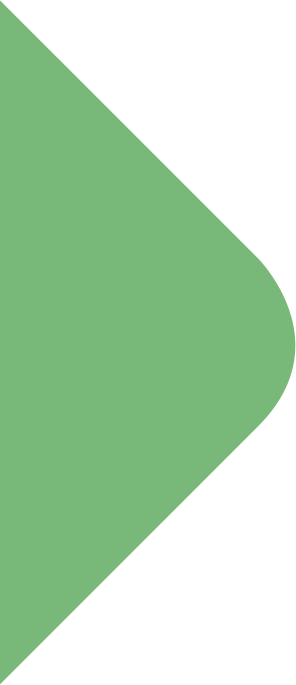 Важно иметь инструмент оценки
Насколько социальный проект важен для решения социальной проблемы? 
Решает ли он ту проблему, о которой заявляет? 
Проект нацелен на причины проблемы или ее следствия? 
Насколько хорошо проработана реализация проекта? Подходит ли она для решения проблемы? 
Поддерживать ли этот проект? Как выбрать, какой из проектов поддерживать?
2
https://rg.ru/2023/01/24/rossijskij-biznes-stal-bolshe-vkladyvatsia-v-socialnye-proekty.html
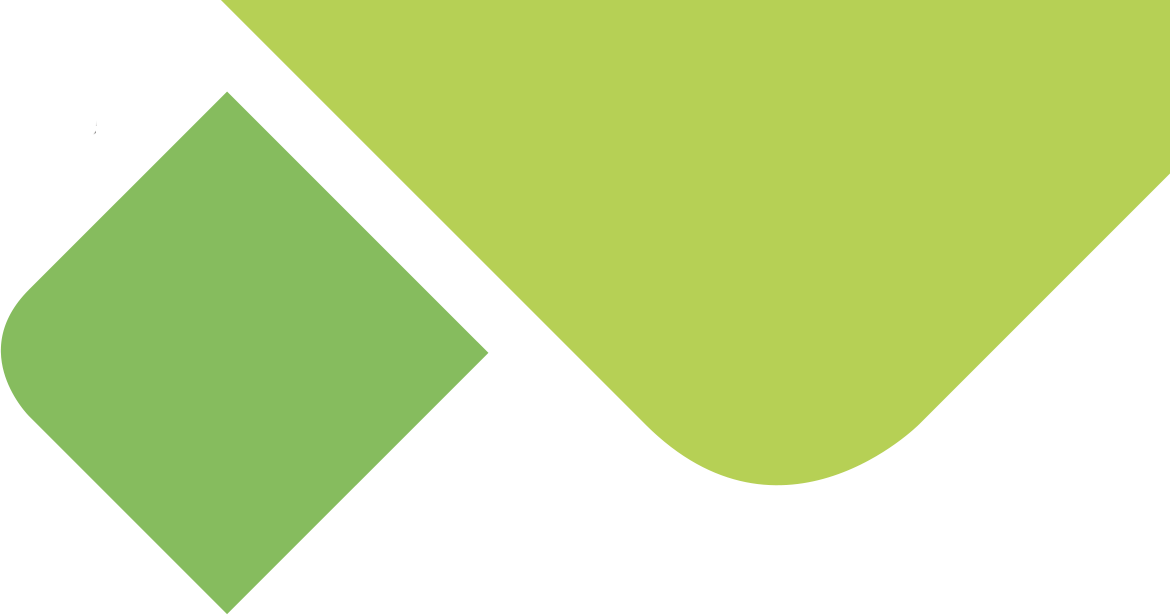 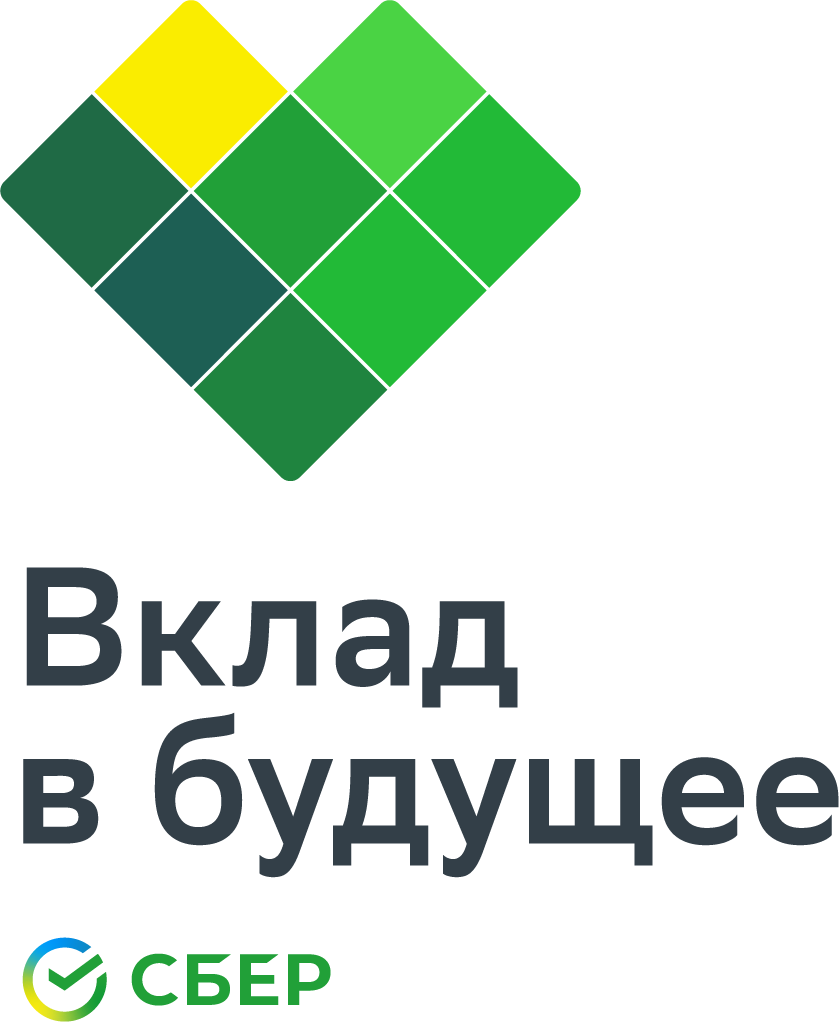 Разработангибкий инструмент для оценки социальных проектов, который позволяет
прогнозировать социальную значимость, назначать показатели  
проектировать метрики эффективности проекта
улучшать дизайн проекта за счет лучшего нацеливания на проблему и внимания к основным аспектам стратегического планирования
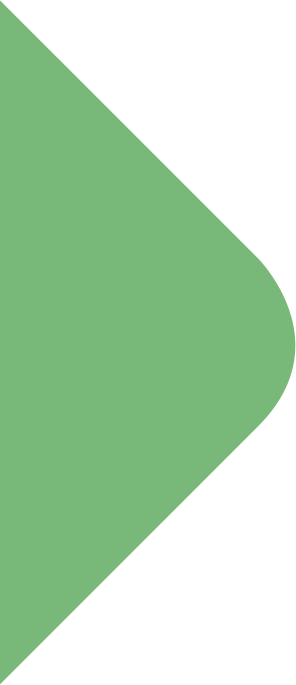 3
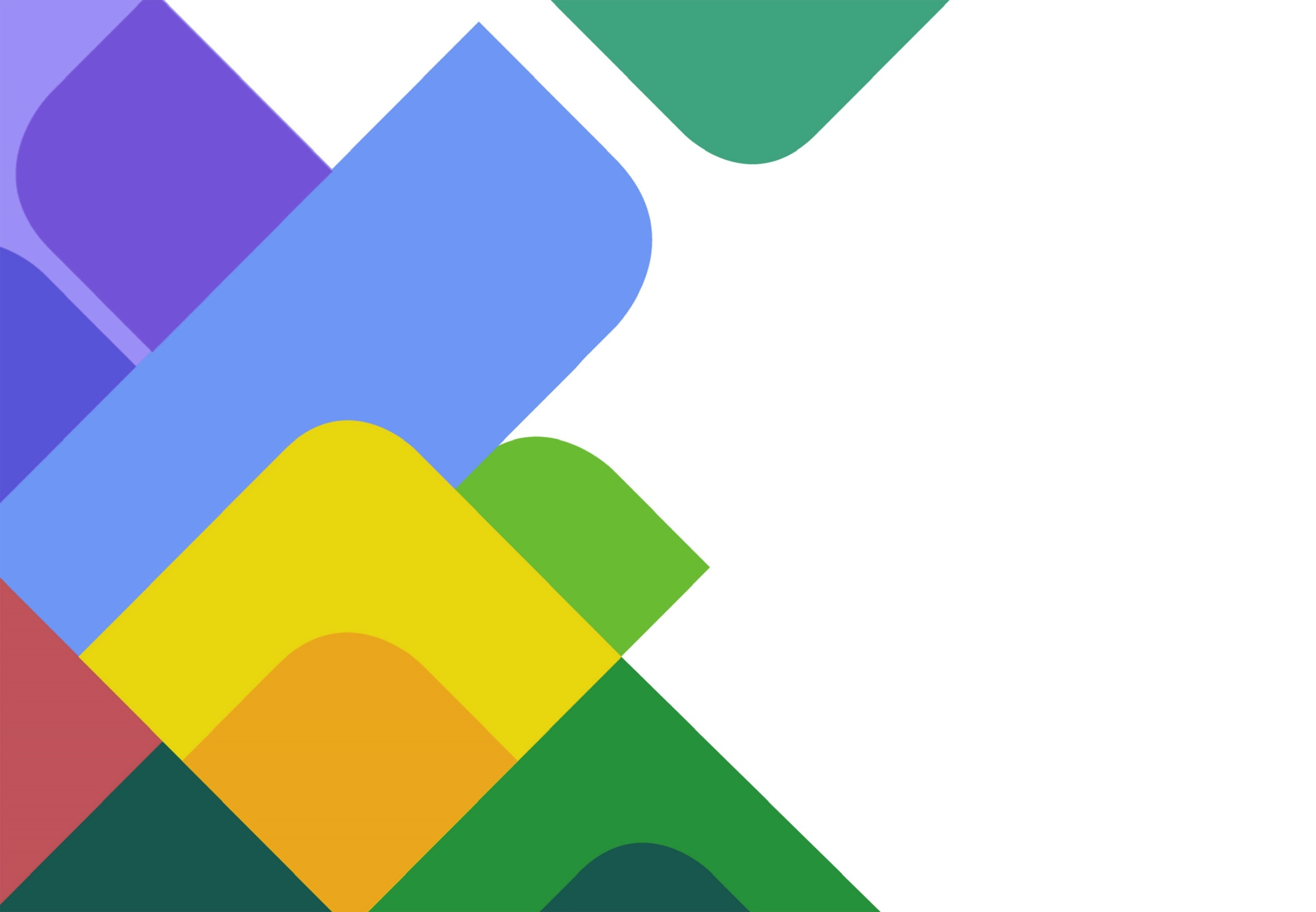 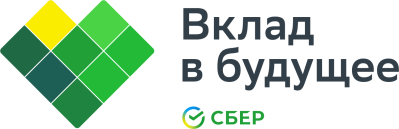 Методика оценкипроектов и решений  с учетом социальной значимости 
(МОРСЗ)
Краткое описание
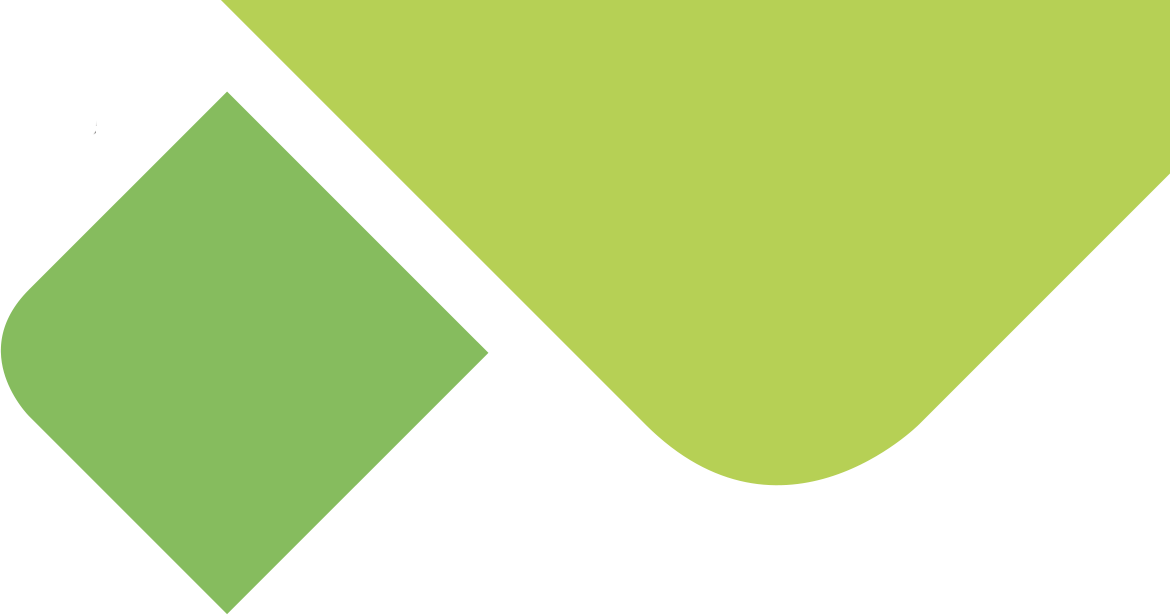 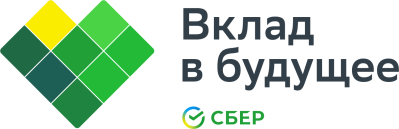 Методика (прогностической) оценки решений* с учетом социальной значимости (МОРСЗ)— это совокупность  правил, алгоритмов и способов получения  обоснованной информации о  потенциальном социальном воздействии решения с учетом стратегического соответствия, уровня доказательности и рисков

Методика разработана по результатам анализа 30 практик из международного и российского опыта и направлена на выявление и оценку потенциальных социальных результатов и эффектов, которые связаны с реализацией поддержанных решений. 

Прогностическая оценка встраивается в общий цикл реализации решения как основа для дальнейшего управления  и усиления  социального воздействия, выстраивания процессов мониторинга и оценки, поддержки обучения и продвижения .
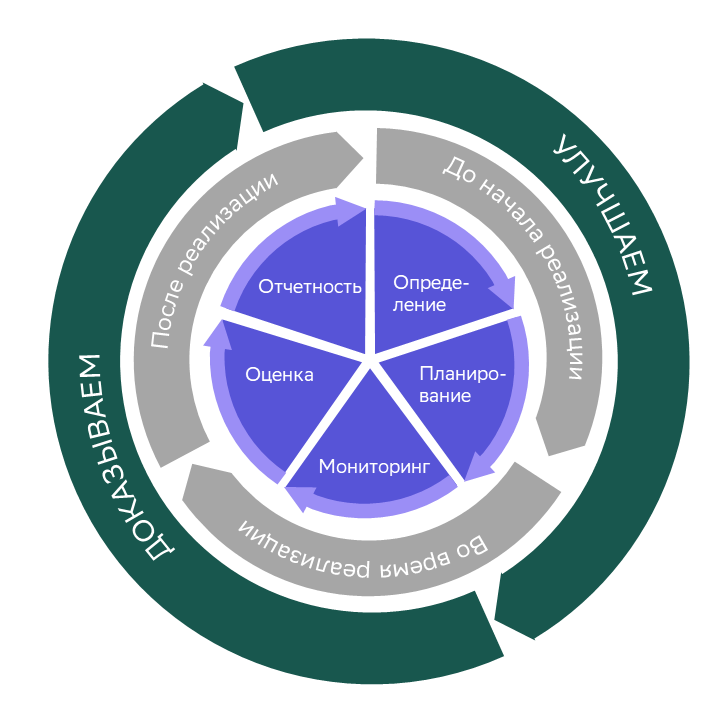 УЛУЧШАЕм
ДОКАЗЫВАЕМ
До начала реализации
Во время реализации
После реализации
Опреде-ление
Отчетность
Планиро-вание
Оценка
Мониторинг
Решения*– это материалы, сервисы и методики, которые можно предложить целевой аудитории в целях улучшения социальной ситуации в областях актуальных вызовов
«Социальное решение» обобщенно может быть использовано как синоним «социального проекта»
5
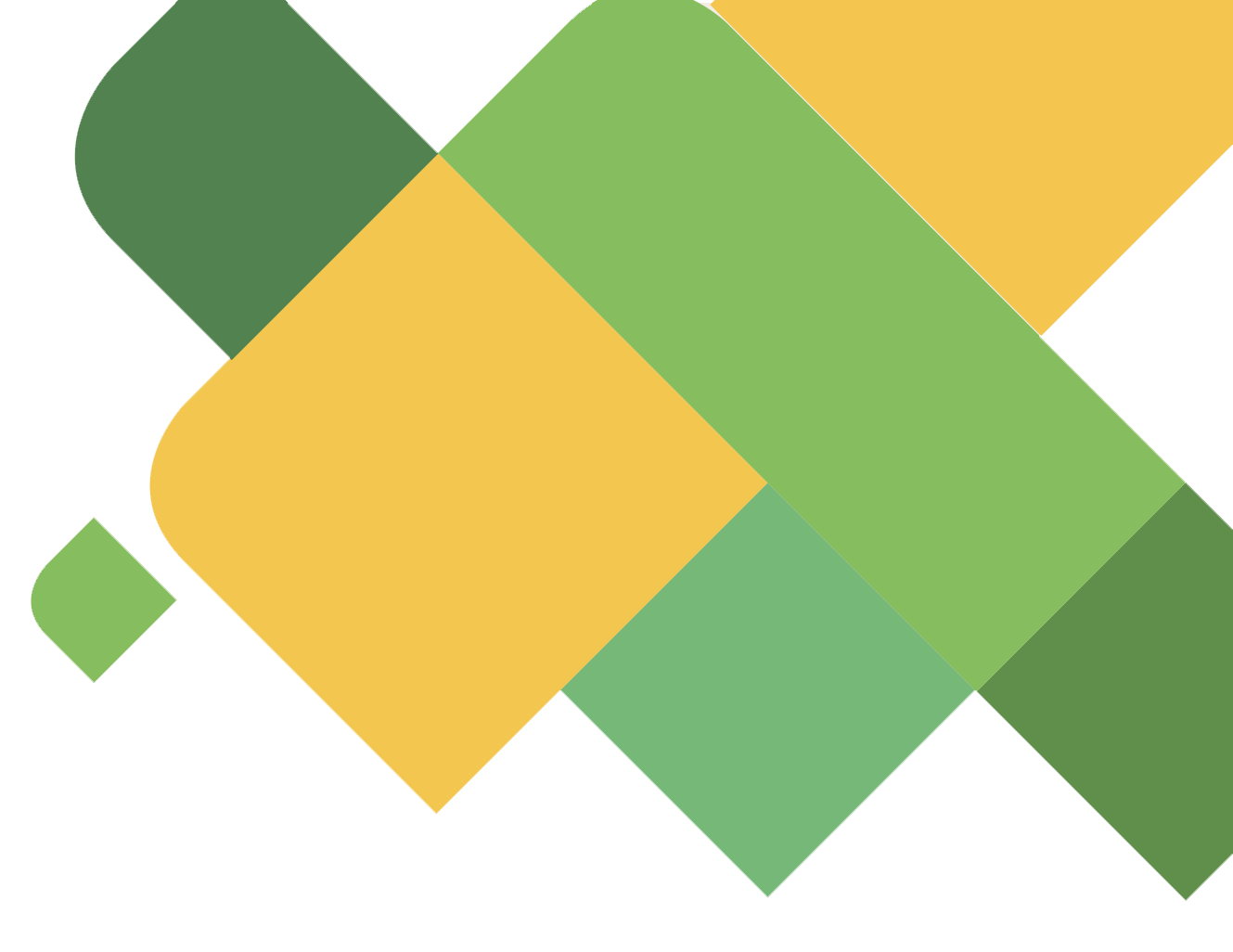 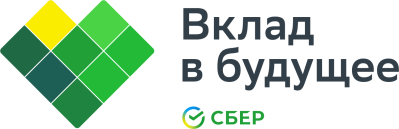 Социальная значимость – 
интегральный критерий, который показывает пользу (потенциальное социальное воздействие) с учетом вероятности достижения этого воздействия
Для прогноза социальной значимости показатели анализируются по трем группам критериев:
Степень стратегического соответствия решения 


смысловое соответствие внутренней среде донора, потенциал встраивания в систему деятельности: насколько решение уместно и согласованно (релевантно и когерентно)
Вероятность достижения социального воздействия

оценка дизайна решения, оценка уровня организационной зрелости, оценка рисков
Потенциальное социальное воздействие 

включает оценку величины решаемой социальной проблемы и величины вклада решения в решаемую проблематику
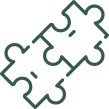 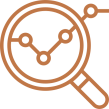 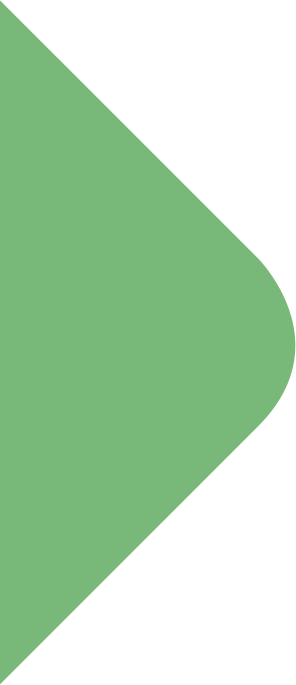 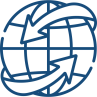 6
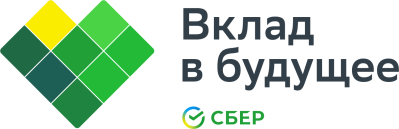 Социальная значимость решений 
для донора, стейкхолдеров, благополучателей/общества
Стратегическое соответствие
Потенциальное социальное
воздействие
Вероятность достижения социального воздействия
Общая оценка рисков
Величина социальной проблемы
Величина 
вклада в решаемую проблематику
Уровень организационной зрелости
Качество дизайна решения
Соответствие риск-профилю
Значимость 
для донора
Значимость 
для ключевых стейкхолдеров
Решение соответствует политике 
по благотворительной деятельности, целям ESG, благотворительной политике
Исходное состояние проблемы, емкость рынка проблемы
Характеристики воздействия:
широта/охват, глубина; продолжительность, устойчивость
в т.ч востребованность целевыми группами, возможность масштабирования, адекватность бюджета
в т.ч опыт, команда,  социальный капитал, управление рисками, система мониторинга и оценки (МиО)
Внутренние 
и внешние риски
Решение соответствует стратегии донора
и попадает в его проблемное поле
Вклад 
и добавочная ценность
Общая оценка уровня доказательной базы
7
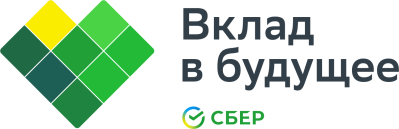 Элемент шаблона оценки
Форма для заполнения 
Эксель-файл с макросами 
Выбор критериев, подходящих для типа решения/проекта 
Определение пороговых значений 
Экспертная и статистическая оценка
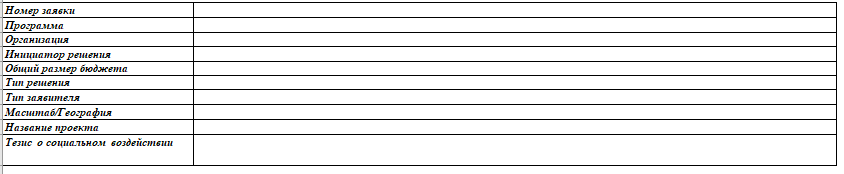 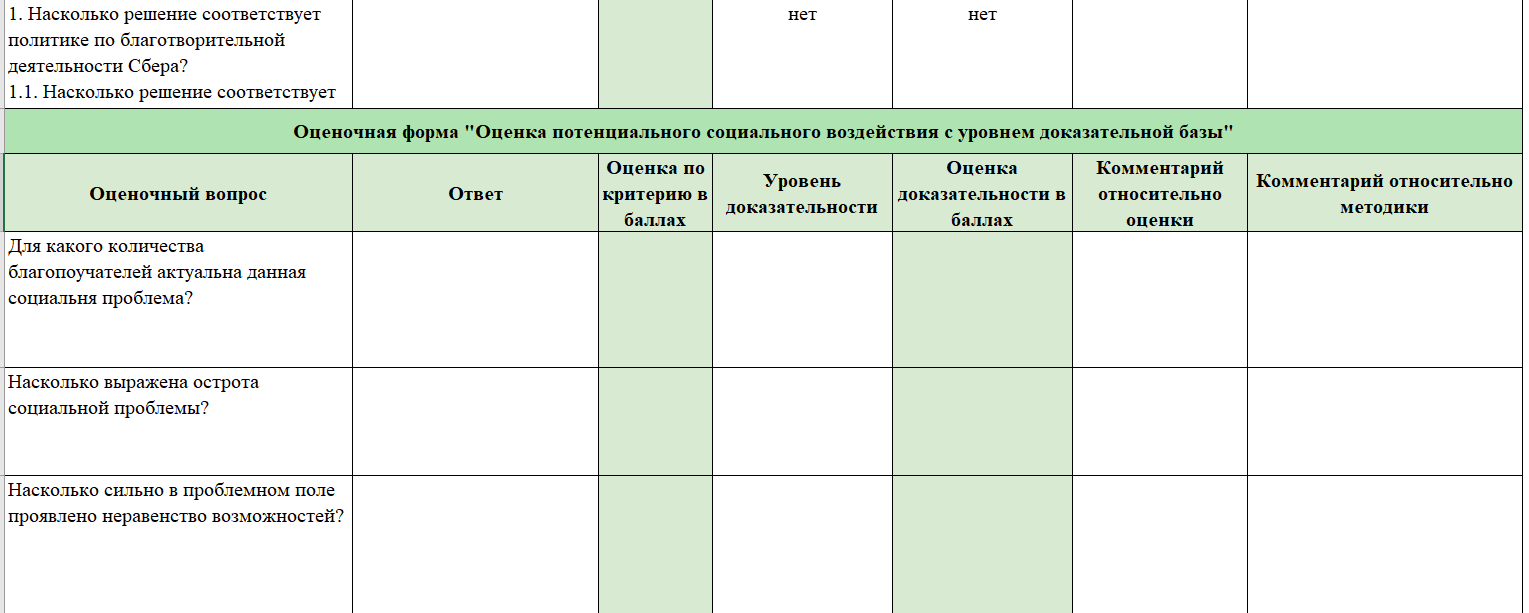 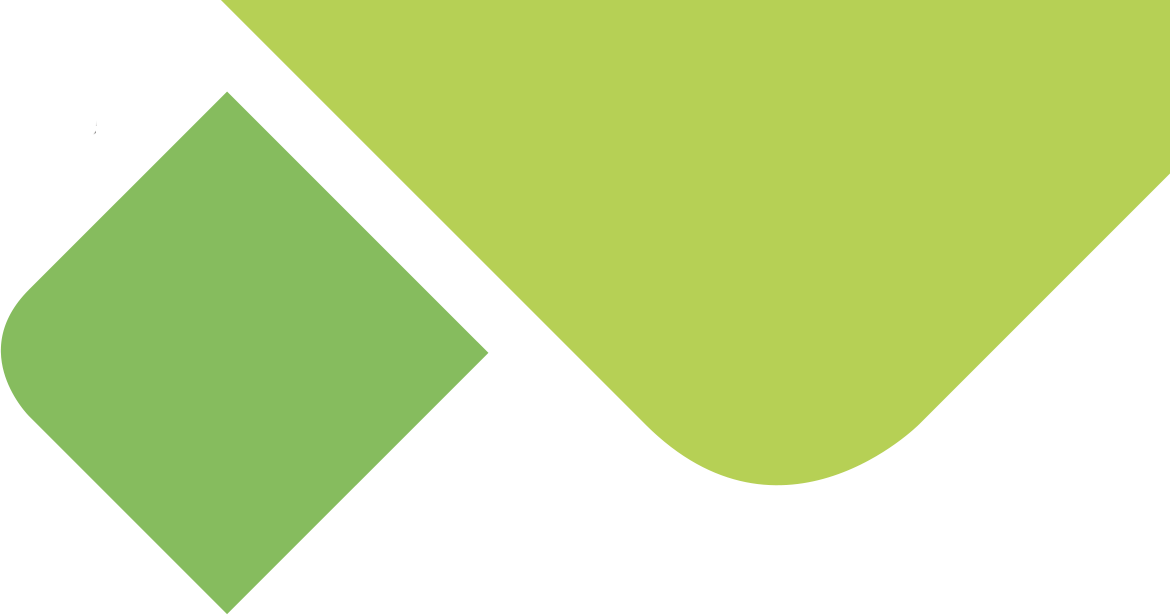 Решения*– это материалы, сервисы и методики, которые можно предложить целевой аудитории в целях улучшения социальной ситуации в областях актуальных вызовов
8
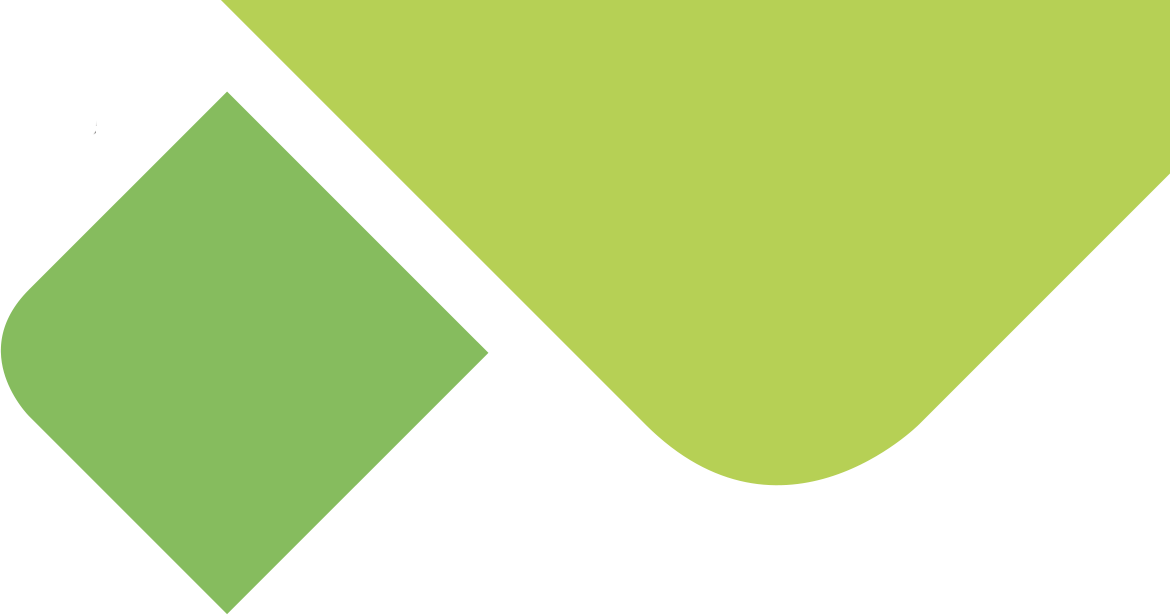 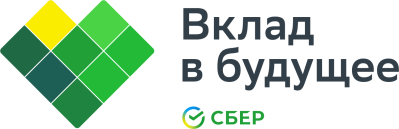 Результаты 
представляются в форме табличной оценки по критериям и дополнительно визуализируются в форме «паутинки»
Пример оценки проекта сопровождаемого трудоустройства«Все получится!» по критерию «Качество дизайна решения»
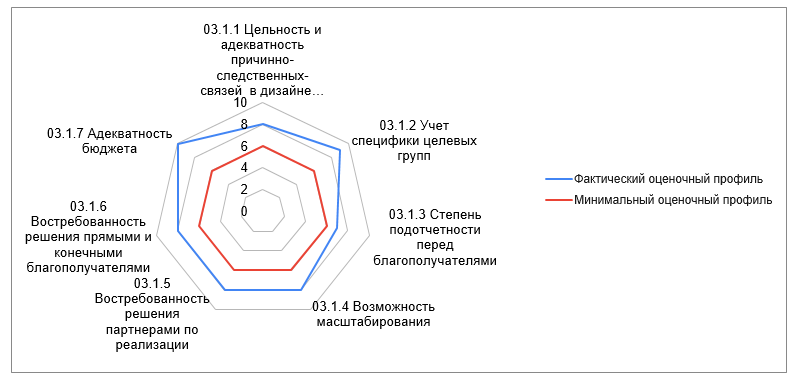 Решения*– это материалы, сервисы и методики, которые можно предложить целевой аудитории в целях улучшения социальной ситуации в областях актуальных вызовов
9
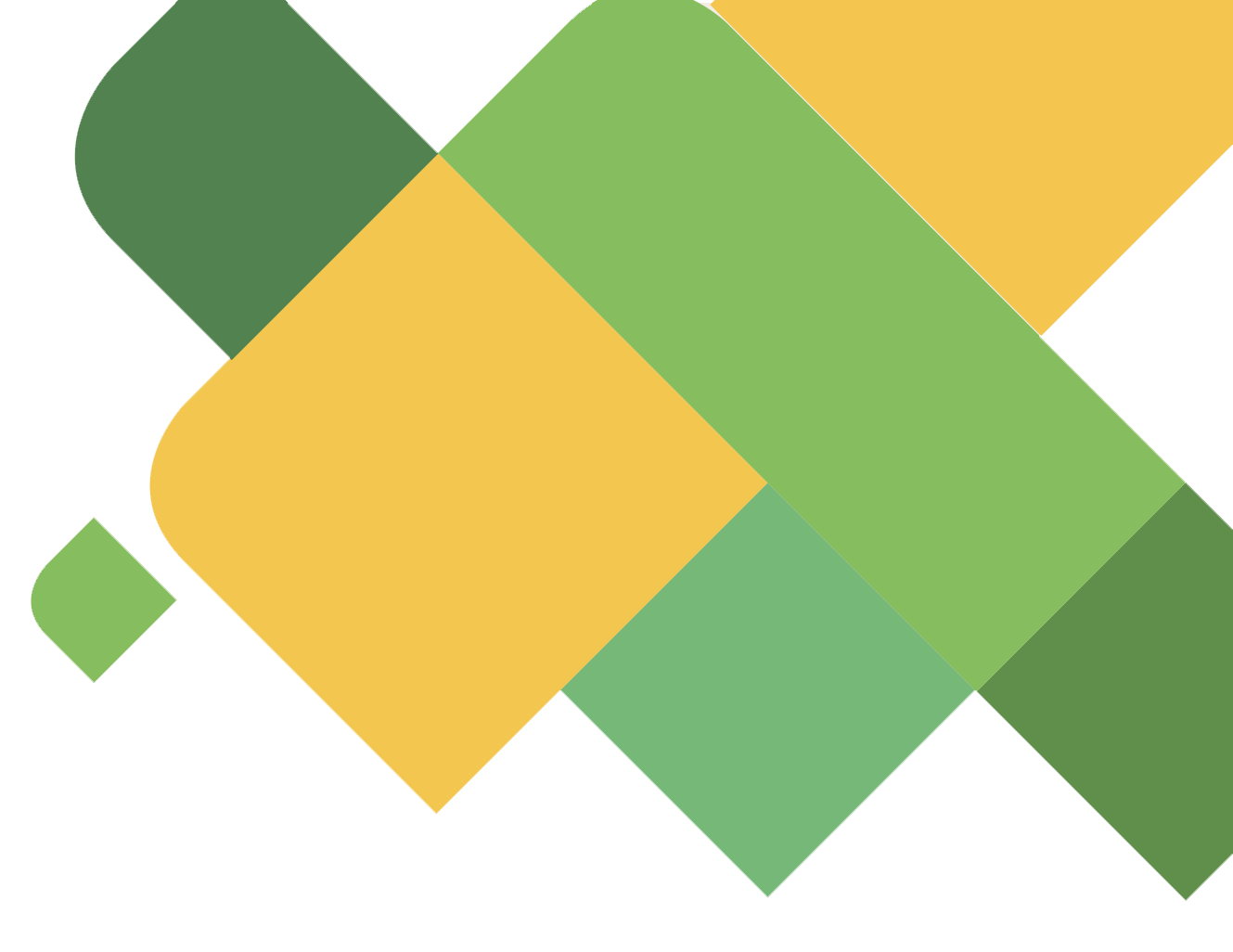 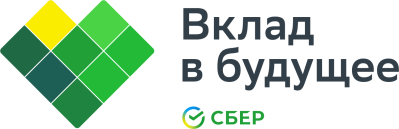 Может применяться к любому социальному проекту
для оценки с целью выбора наиболее подходящих проектов 
для повышения  уровня доказательности  принятия решения о поддержке 
для улучшения дизайна решений и увеличения потенциальной социальной значимости решений 
для накопления и распространения базы знаний о социальных проблемах, социальных результатах и доказательных способах их достижения 
для позиционирования, повышения доверия
Решения*– это материалы, сервисы и методики, которые можно предложить целевой аудитории в целях улучшения социальной ситуации в областях актуальных вызовов
10
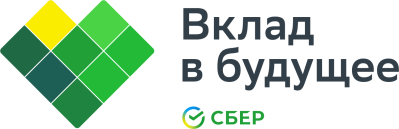 Ценные характеристики для внедрения
гибкость в применении доступен экспертный отбор критериев и пороговых значений для разных проектов/решений
открытость методики разработана благотворительным фондом, доступна для некоммерческого применения и любых корректировок
доказательность, опора на обоснованные данные, доказательный подход
возможность заключения безвозмездных лицензионных соглашений об использовании
накопление банка решений для сопоставления и снижения трудозатрат на оценивание проектов
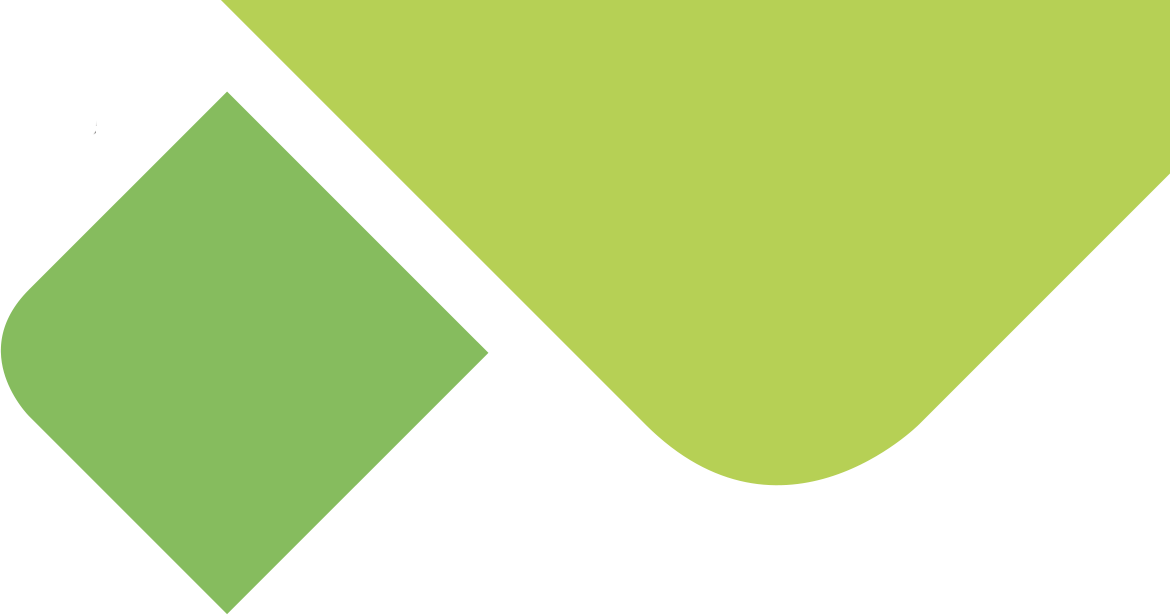 Решения*– это материалы, сервисы и методики, которые можно предложить целевой аудитории в целях улучшения социальной ситуации в областях актуальных вызовов
11
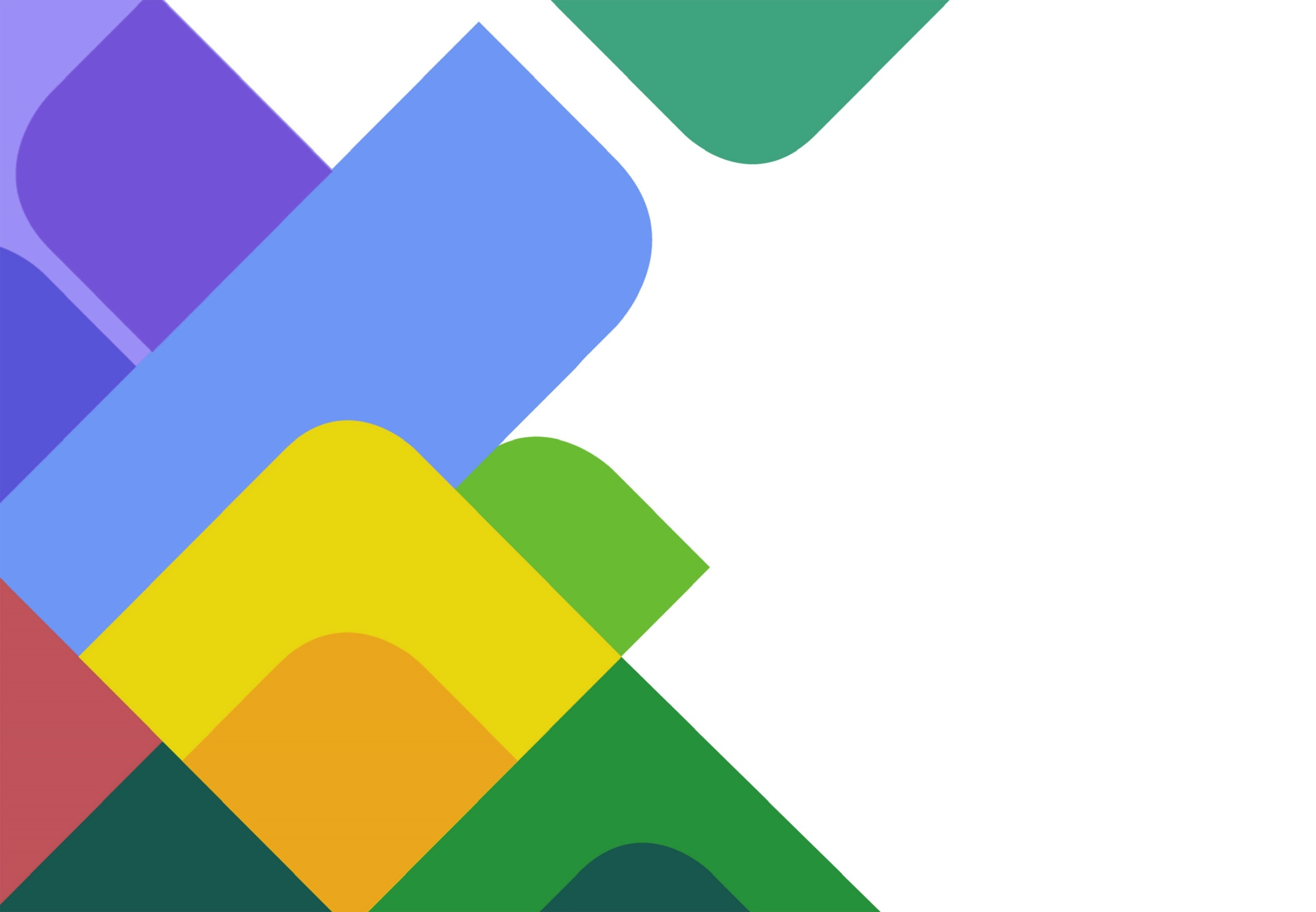 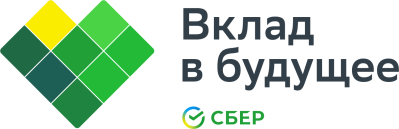 Приглашаем 
запросить подробные материалы по методике, 
задать любые вопросы, 
поделиться мыслями и предложениями, в том числе по совместной доработке методики по вашим целям
method@vbudushee.ru
Описание на сайте
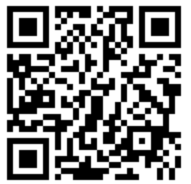 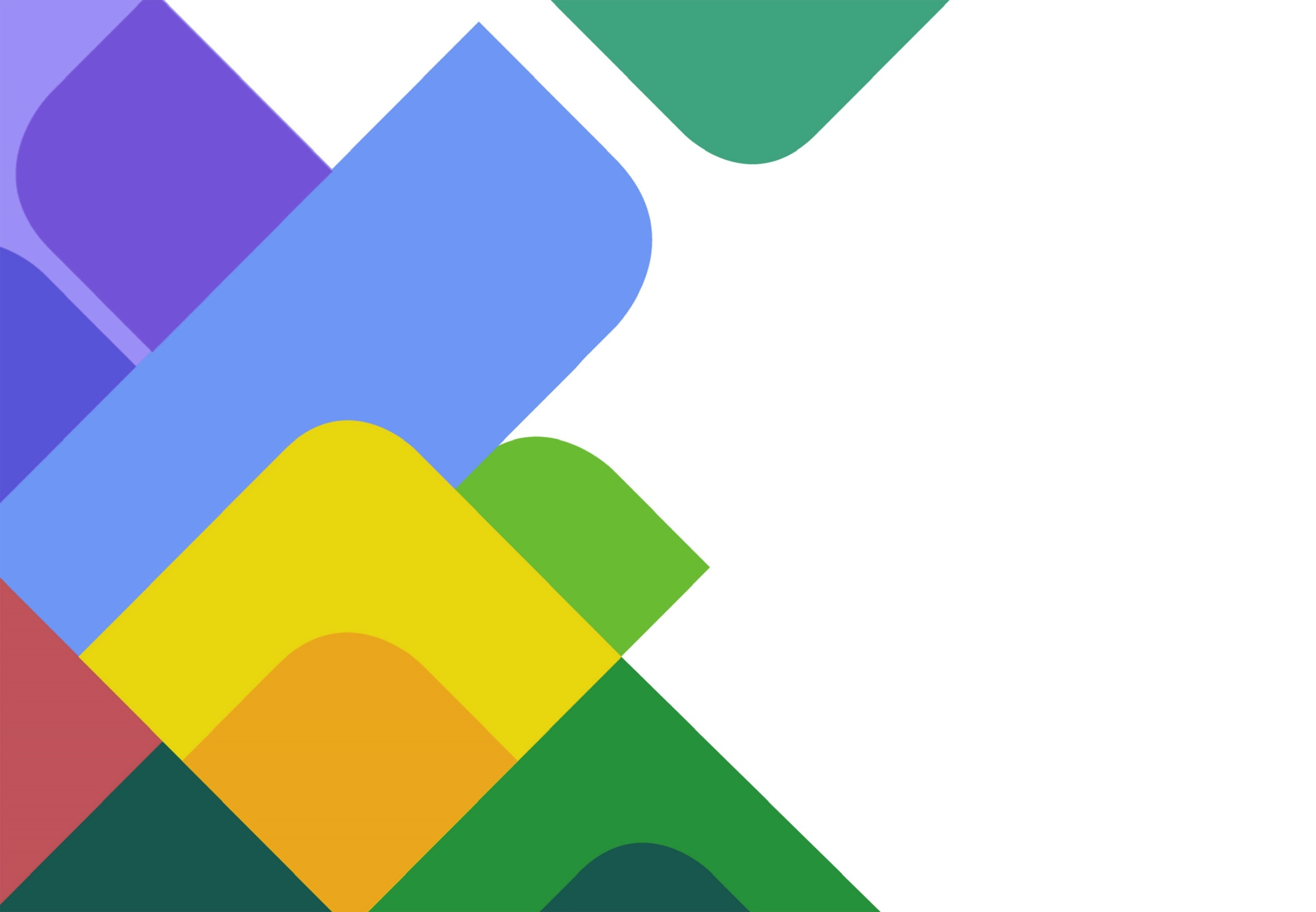 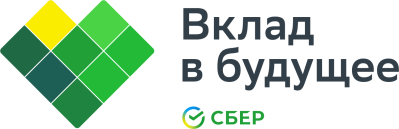 Дополнительные материалы 
Методика оценивания решений с учетом социальной значимости (МОРСЗ)
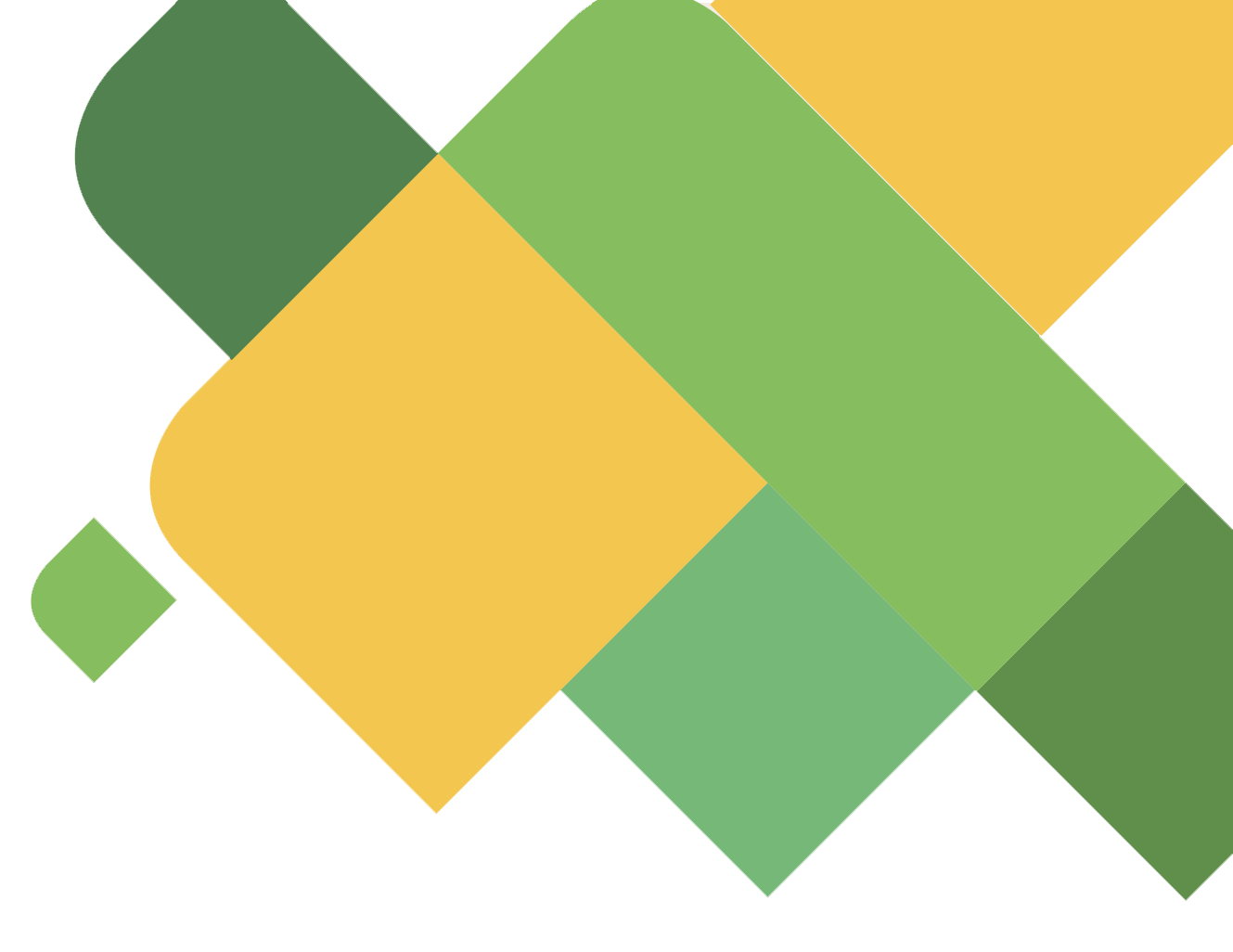 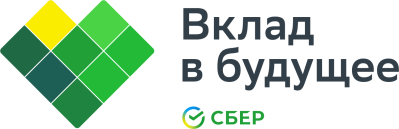 Рамка критериев призвана решать следующие задачи:
анализ таких решений с точки зрения рисков и необходимого ресурсного вклада со стороны потенциального донора и стейкхолдеров
обоснование поддержки решений, релевантных условиям внутренней и внешней среды потенциальных доноров и стейкхолдеров, соответствующих их ценностям и принципам
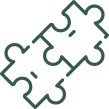 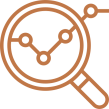 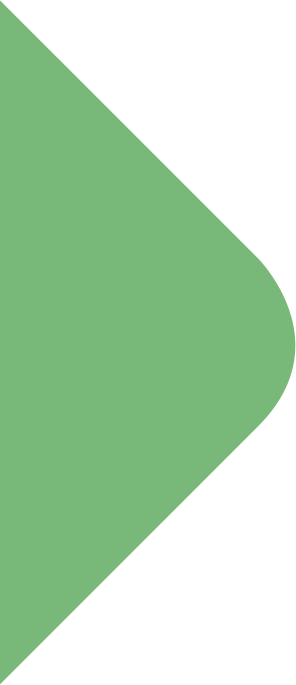 выбор решений с достаточной потенциальной социальной значимостью с учетом уровня доказательной базы
визуализация данных для принятия решений о поддержке
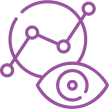 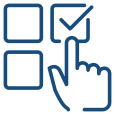 14
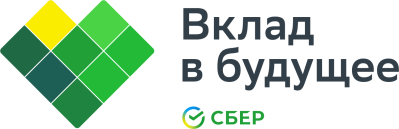 Определение типа решения на основе 
классификационных критериев
Настройка рамки критериев под тип решения 
с учетом источника и бюджета
Соответствует частично
Работа с командой 
для улучшения дизайна  решения
Отклонение 
с обратной связью
Не соответствует
Анализ стратегического соответствия
Соответствует полностью
Оценка потенциального социального воздействия
Недостаточное
социальное воздействие
Социальное воздействие можно увеличить
Решение не нуждается в доработке
Оценка потенциала организации
Недостаточный потенциал
Потенциал достаточный при участии донора/стейкхолдера
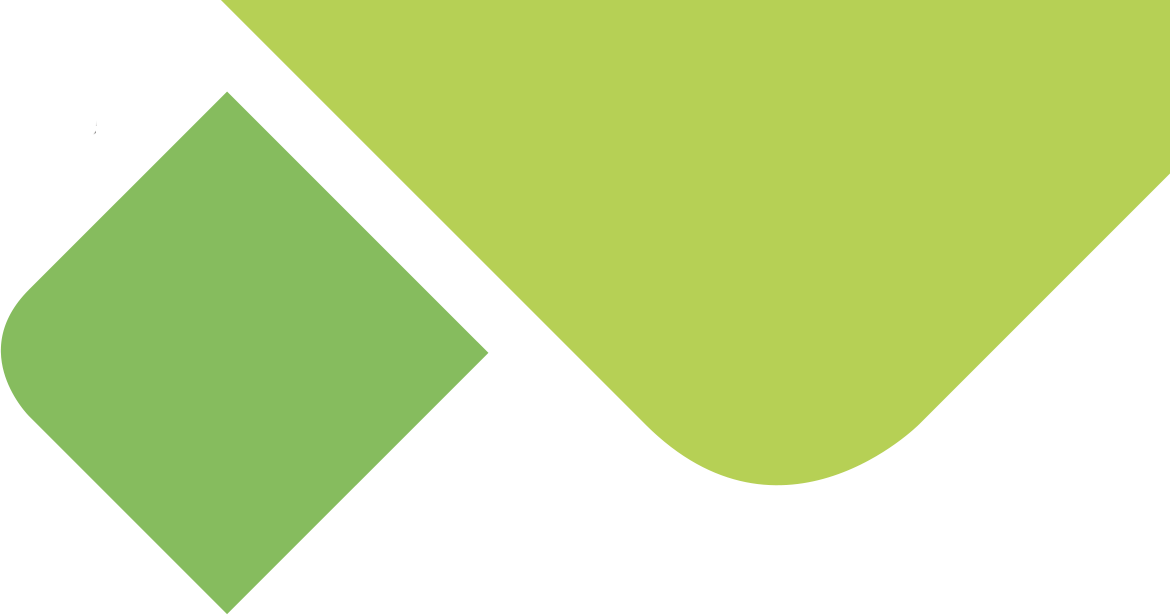 Анализ вклада и добавочной ценности
Оценка потенциального социального воздействия 
с учетом уровня доказательности и рисков
Возможные 
этапы использования методики оценивания решений с учетом социальной значимости (этапы)
Оценка решения с учетом его социальной значимости
15
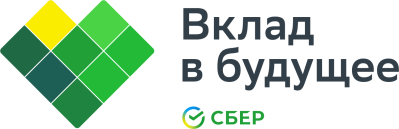 Определение типа решения на основе классификационных критериев
Установлен тип решения, ключевые социальные результаты, благополучатели /стейкхолдеры
Настройка рамки критериев под тип решения с учетом источника и бюджета
Выбраны критерии, релевантные для данного типа решения, установлены минимальные значения критериев и минимальные требования к доказательной базе
Алгоритм использования методики оценивания решений с учетом социальной значимости (бизнес-процесс)
Анализ стратегического соответствия
Вынесено суждение о стратегическом соответствии проекта внутренней среде потенциальных доноров и стейкхолдеров, а также блокирующих рисках
Оценка потенциального социального воздействия
Вынесено суждение о потенциальном социальном воздействии решения с учетом величины проблемы
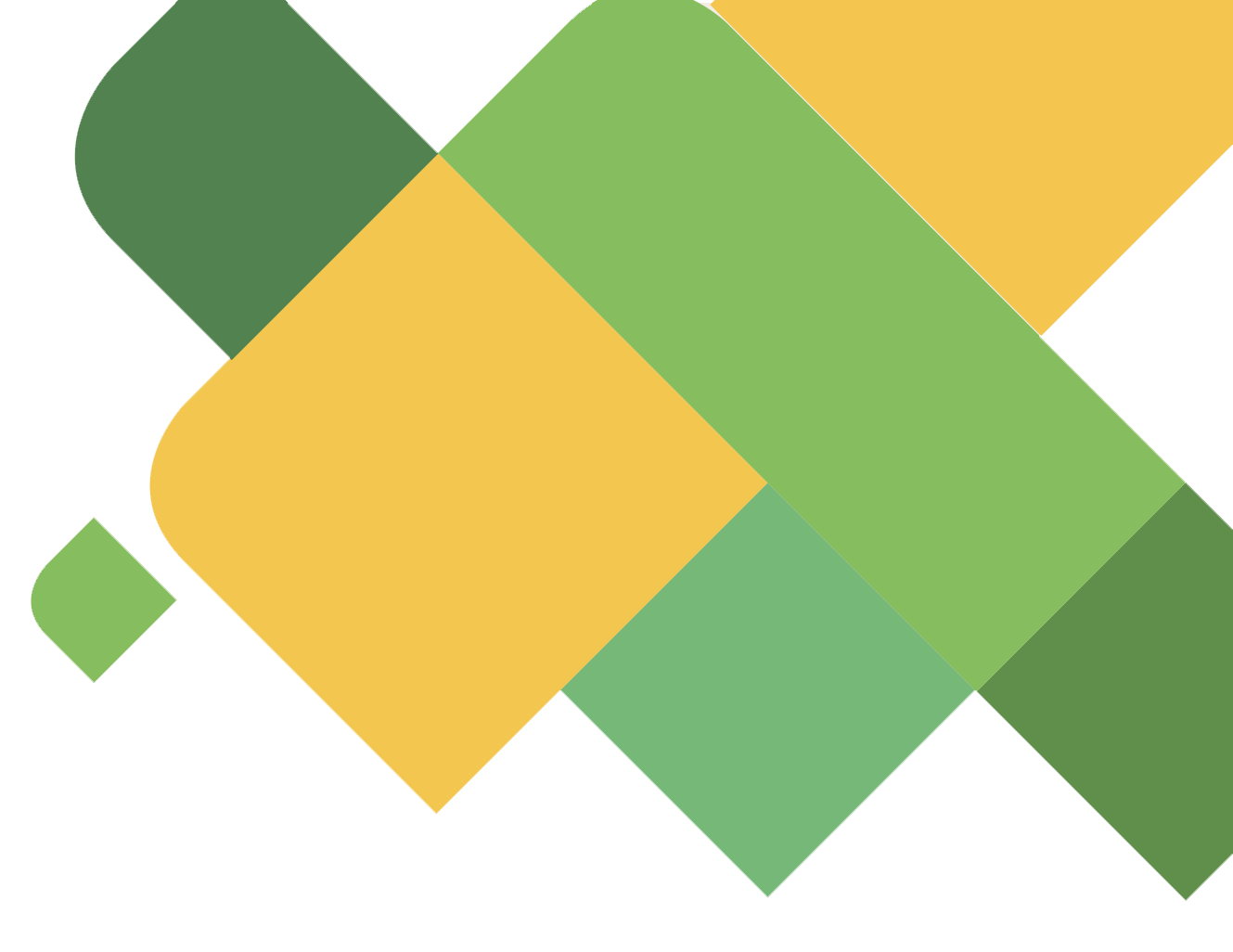 Оценка потенциала организации
Вынесено суждение о потенциале организации-заявителя, оценена значимость поддержки для развития НКО
Анализ вклада и добавочной ценности
Вынесено суждение о необходимом денежном и неденежном вкладе и добавочной ценности для потенциальных доноров и стейкхолдеров
Оценка потенциального социального воздействия с учетом уровня доказательности и рисков
Оценка потенциального социального воздействия скорректирована с учетом качества дизайна, уровня доказательности и рисков
Оценка решения с учетом его социальной значимости
Вынесено суждение о социальной значимости решения, характеристики социальной значимости прошли сравнение 
с минимальными для данного типа решения
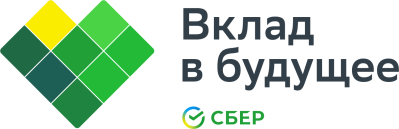 По типу решения/уровню воздействия 
Накопление новых знаний (пока не б.использоваться) 
решения, направленные на разработку нового продукта или внесению  существенных корректив 
решения, направленные на демонстрацию эффективности и  масштабирование
инфраструктура 
решения по адвокации (защите интересов социальной группы, продвижению общественных интересов в органах власти)
системные решения
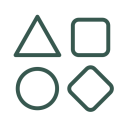 Подходы к классификации решений, оцениваемых           в рамках методики
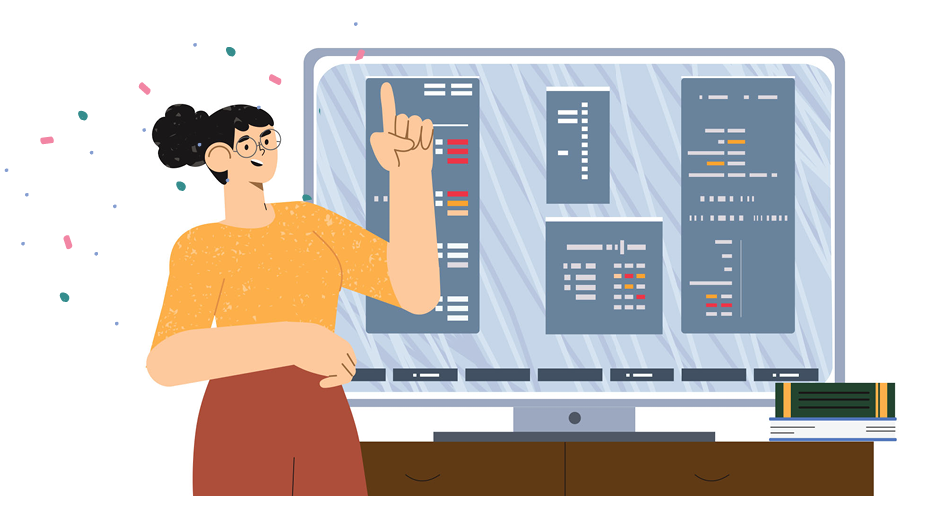 По источнику возникновения 
решения внешних организаций, внутренние заявки, заявки других подразделений, уже действующие проекты, проходящие повторную оценку
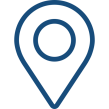 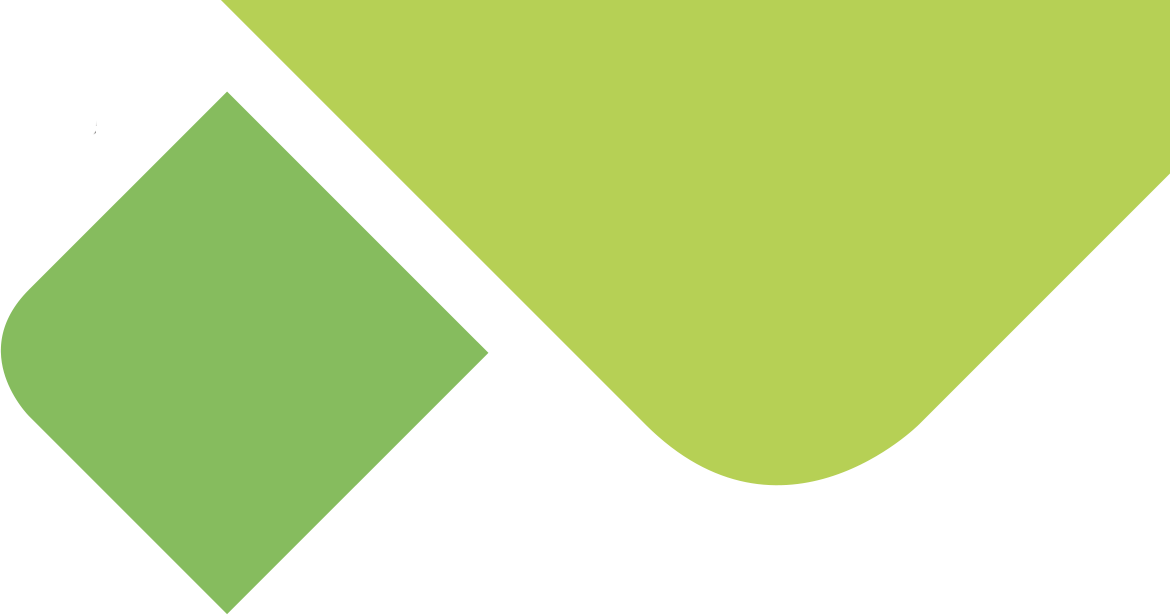 По размеру бюджета
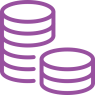 17
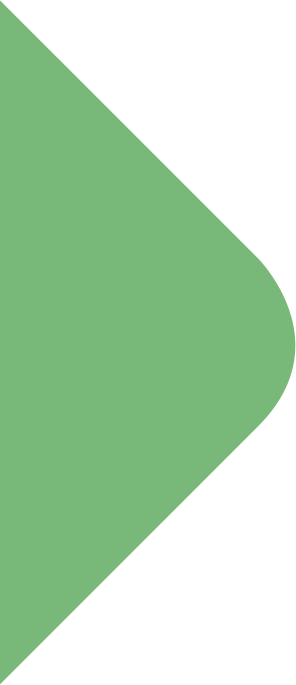 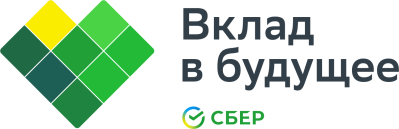 Система оценивания
Система оценивания включает в себя описательные         и числовые критерии, в определении значений которых принимают участие сотрудники и руководителями проектов, а также внешние эксперты.
Значения описательных критериев выбираются из заранее сформированных списков (библиотек) или заполняются в свободной форме.
Пример: 
Критерий: Тип благополучателя
Описание критерия: Критерий содержит информацию о группе или группах благополучателей, для которых будет достигнут социальный результат.
Варианты выбора: дети без ОВЗ, дети с ОВЗ, взрослые  без ОВЗ, взрослые с ОВЗ.
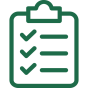 чек-листы примеры 
экспертные оценки
исследования
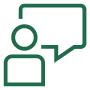 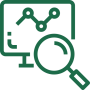 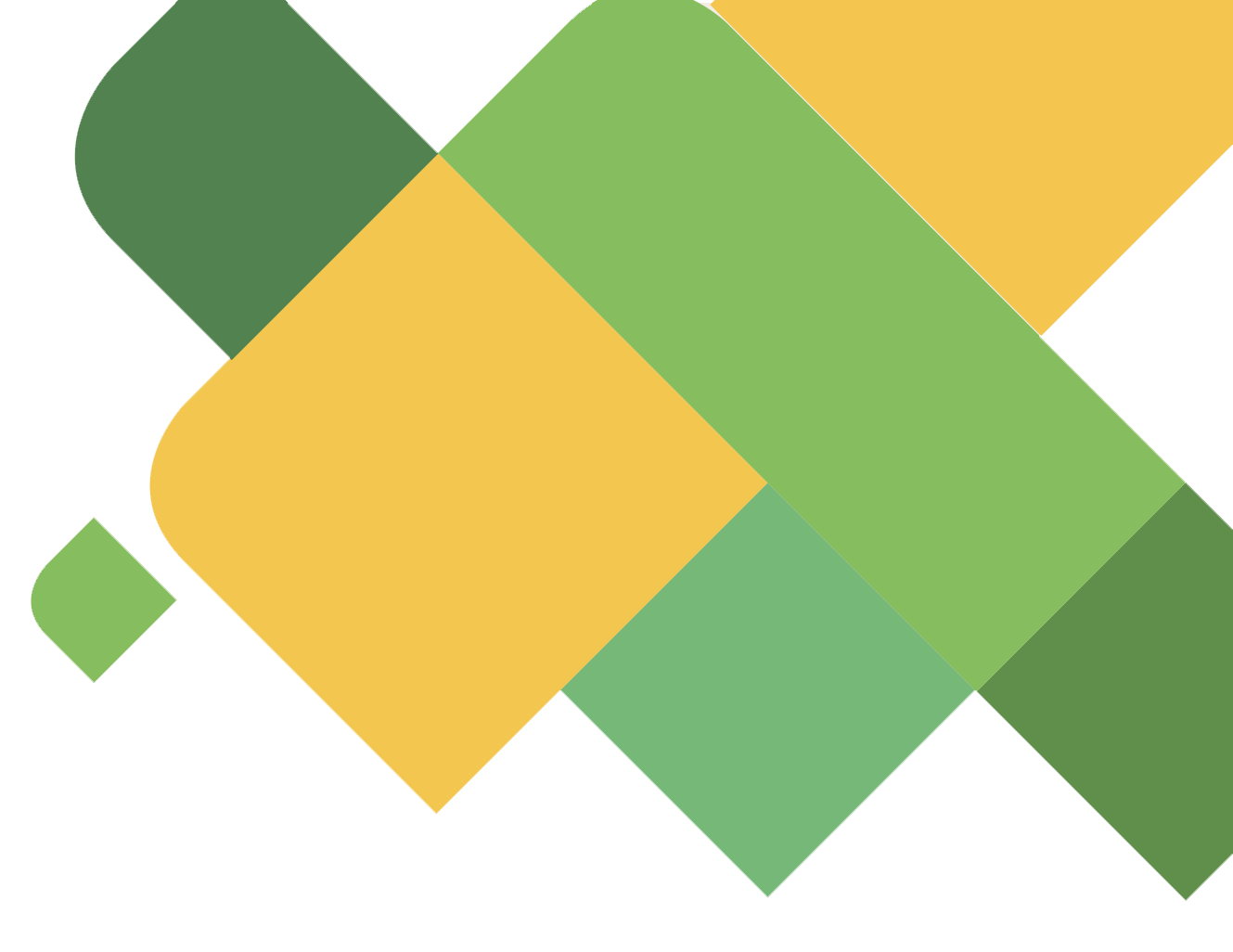 18
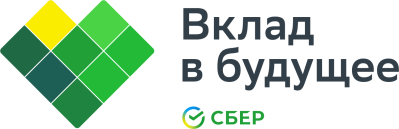 Значения числовых критериев формируются в соответствии с чек-листами. 
Пример: 
Критерий: Решение соответствует стратегии донора.
Оценочный вопрос: Насколько рассматриваемый проект соответствует стратегии донора?
Чек-лист и оценки:
Система оценивания
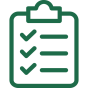 чек-листы примеры 
экспертные оценки
исследования
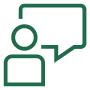 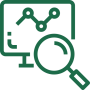 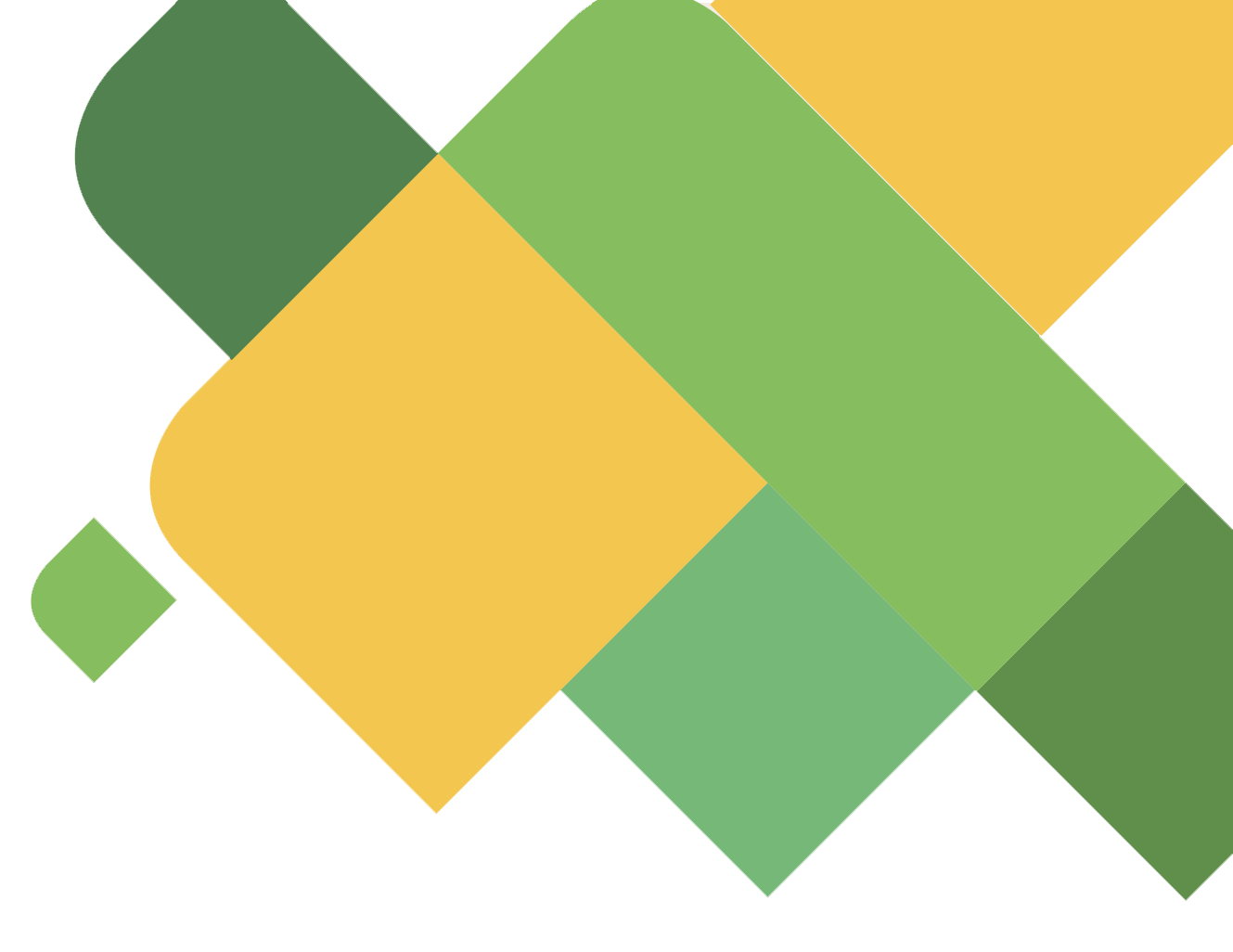 На основе значений числовых критериев формируются обобщенные показатели, которые попадают в паспорт решения. Паспорт решения также содержит минимально допустимые значения обобщенных показателей для каждого типа проекта.
19
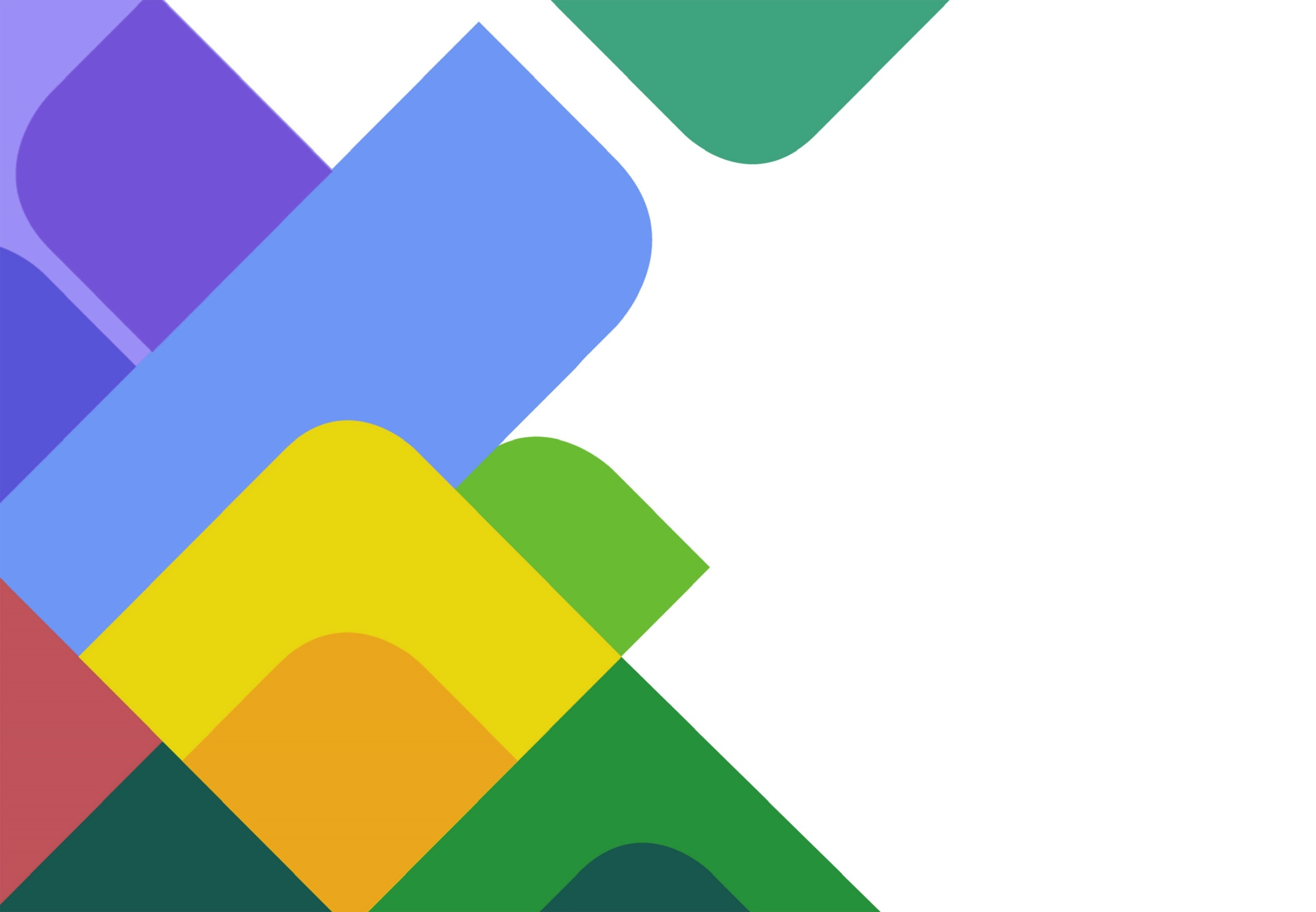 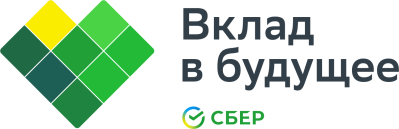 Анализ внешнего опыта
Источники
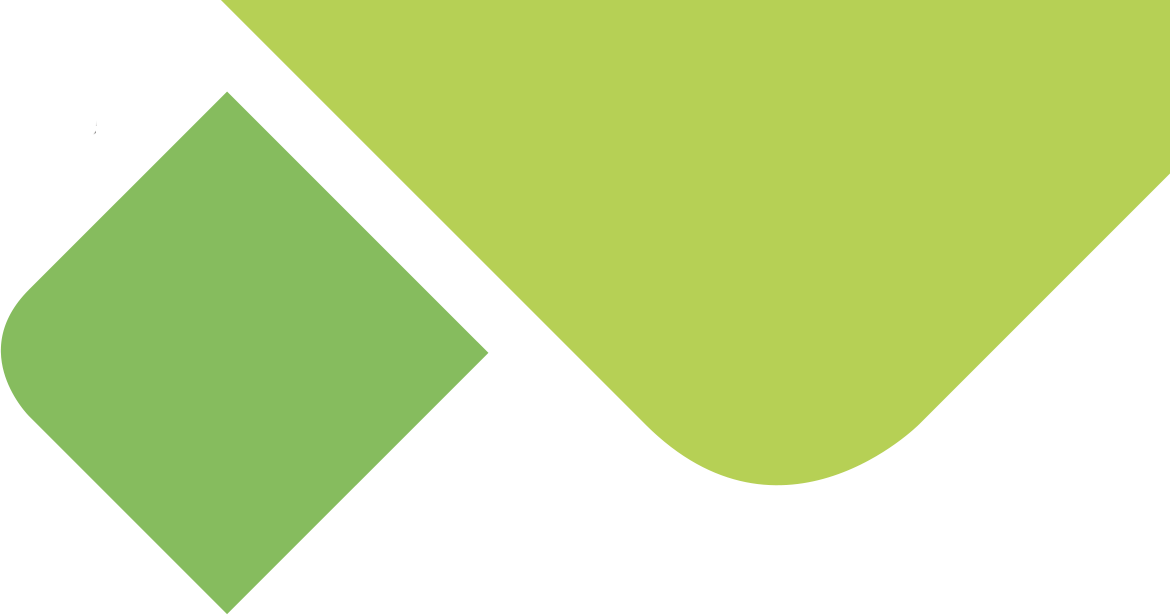 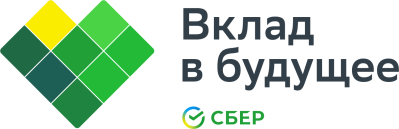 Анализ передового международного опыта  - стандарты, исследования
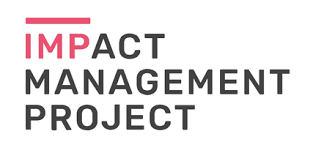 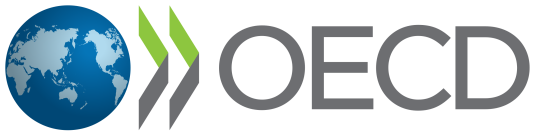 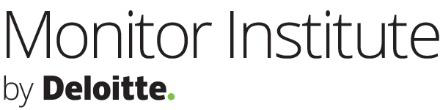 A Guide to Classifying the
Impact of an Investment
IMPACT MANAGEMENT
Social Impact measurement for the Social and Solidarity Economy
Reimagining Measurement
A better future for monitoring, evaluation, and learning
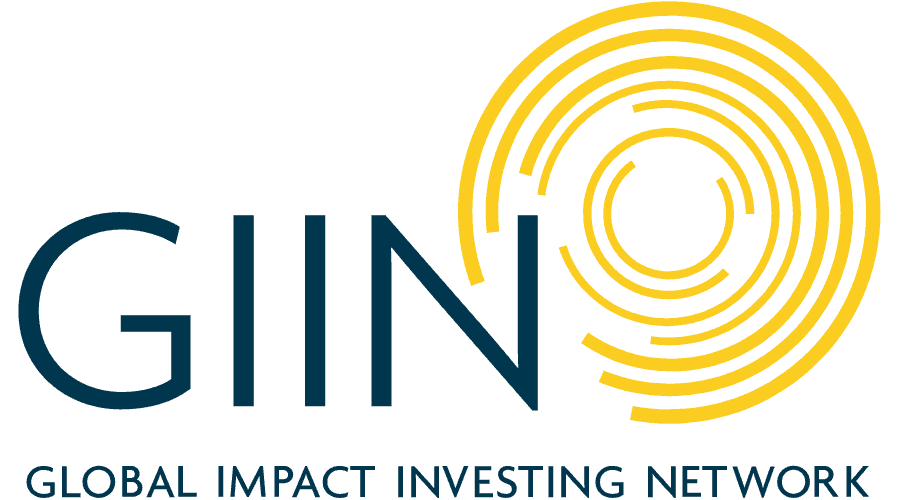 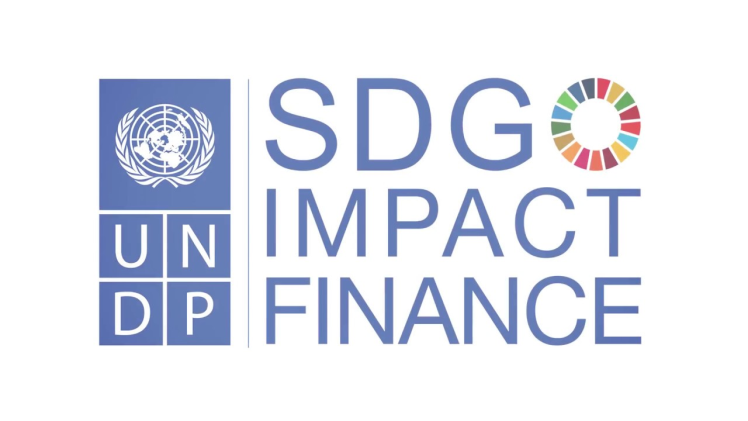 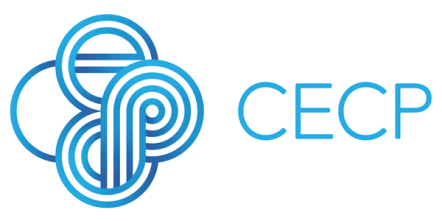 Giving in Numbers, 2021 EDITION
The unrivaled leader in benchmarking on corporate social investments, in partnership with companies
COMPASS: 
The methodology for comparing and assessing impact
21
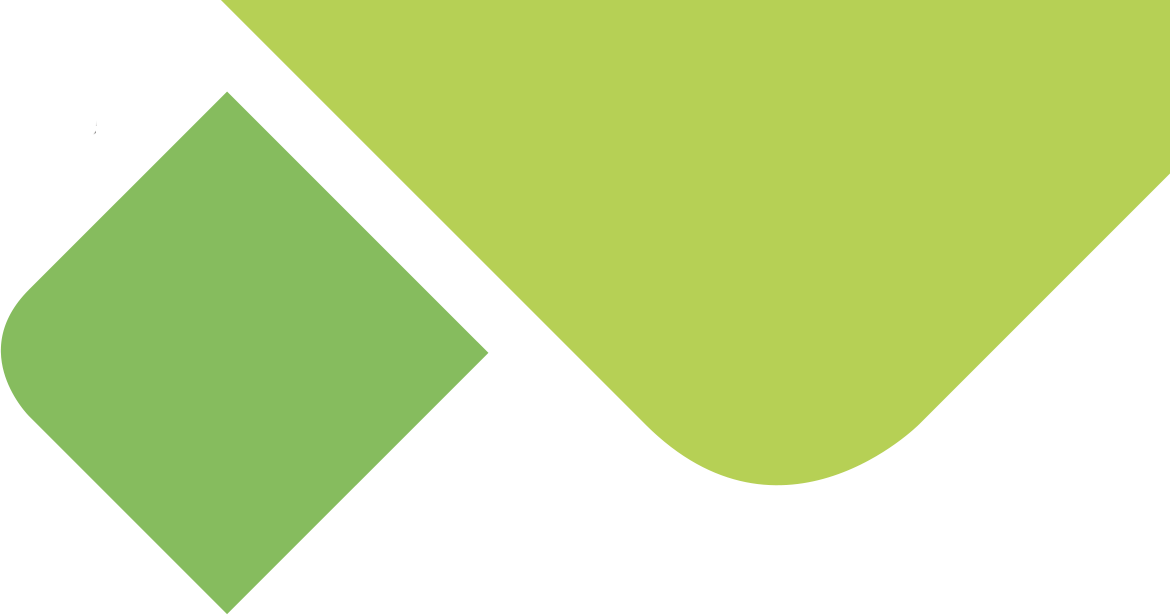 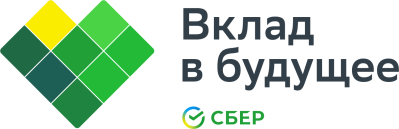 Анализ передового международного опыта – стандарты, исследования
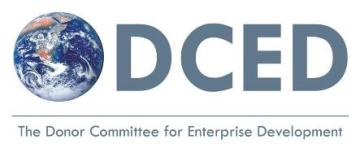 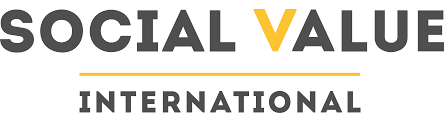 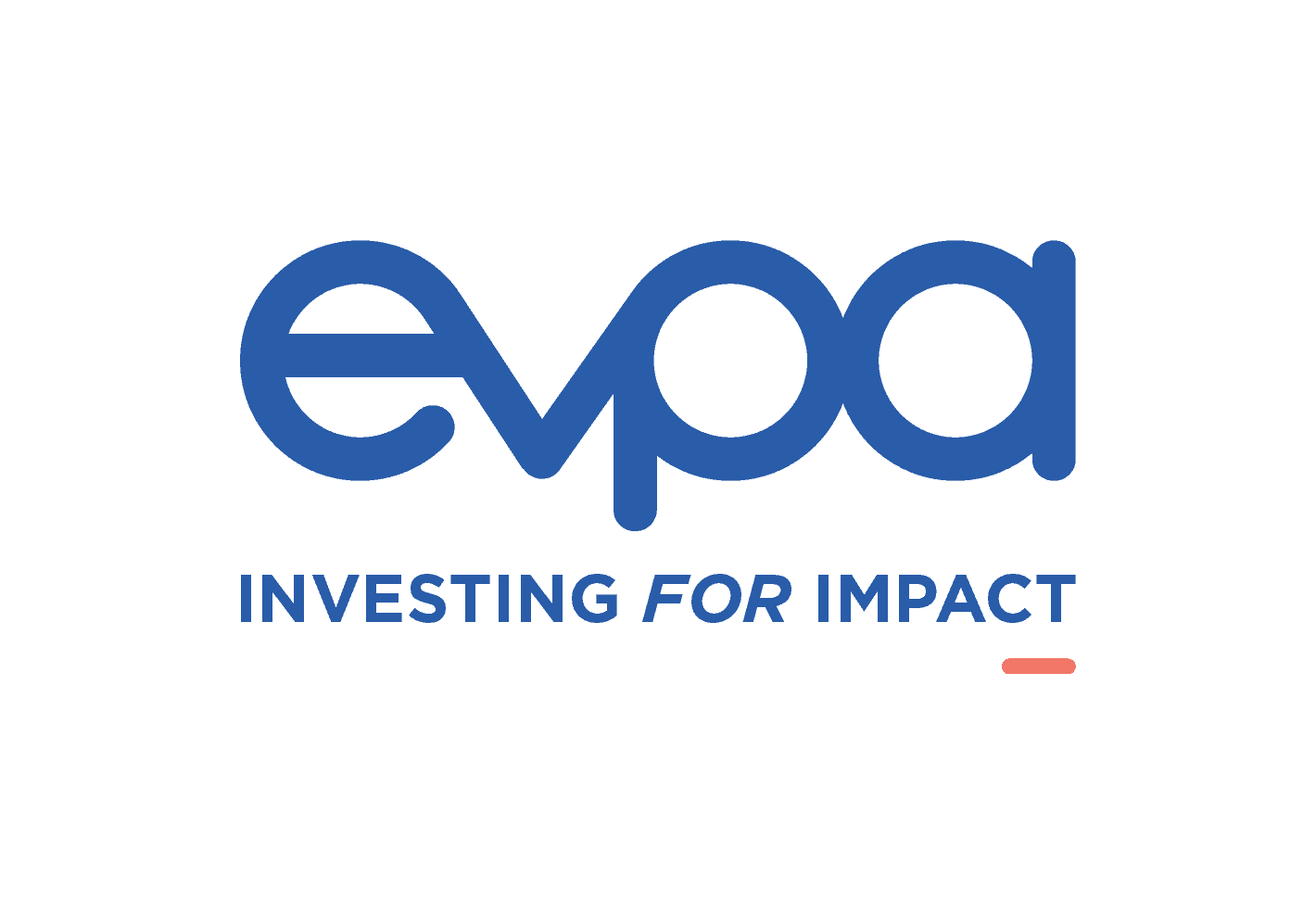 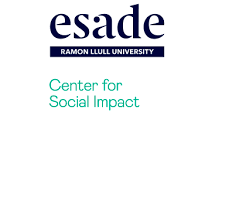 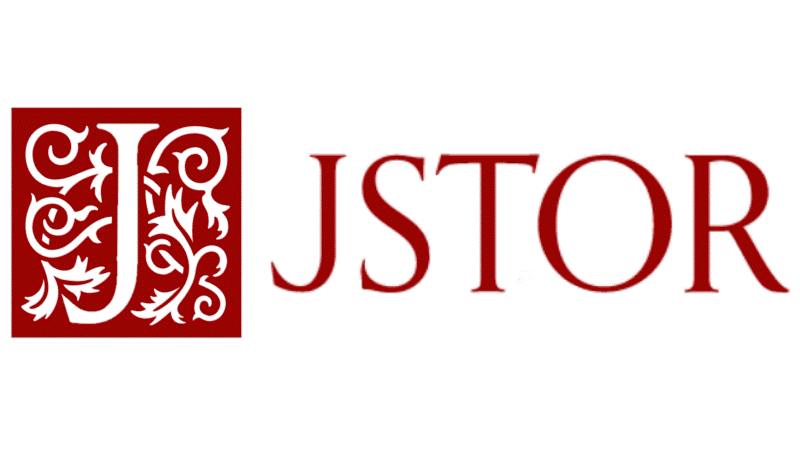 Impact Identification, Prediction and Evaluation
Navigating impact measurement and management and management a mapping of IMM initiatives
Taking the Pulse 
of the European Foundation Sector
22
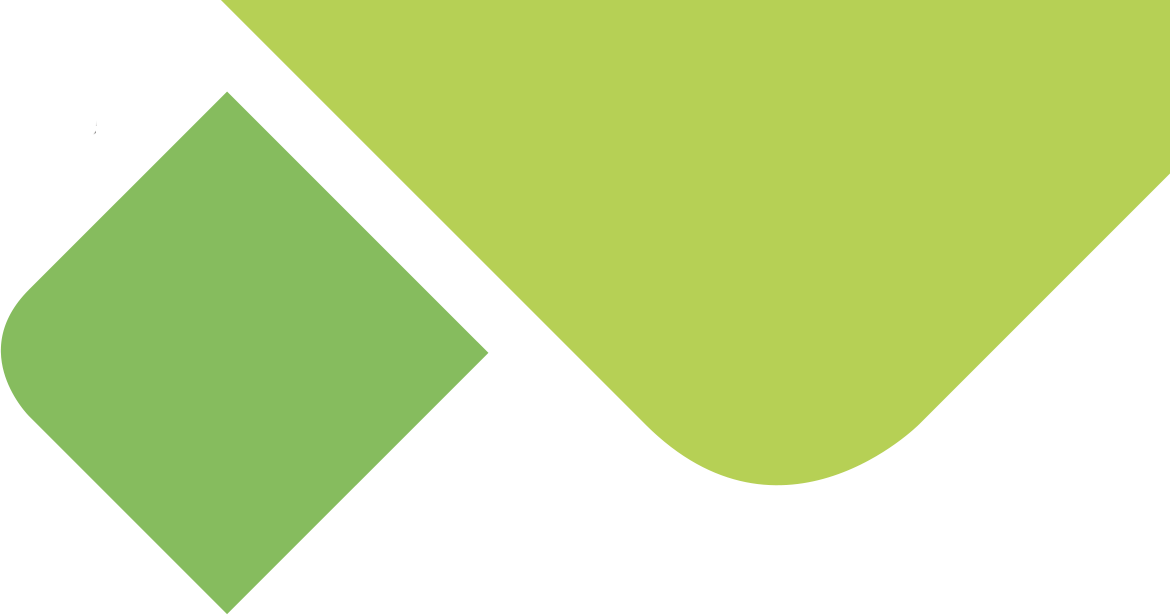 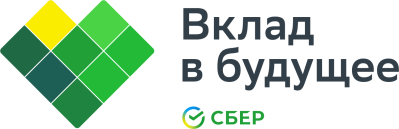 Анализ передового международного опыта – методология
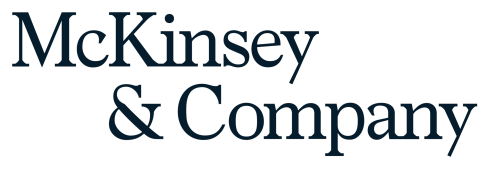 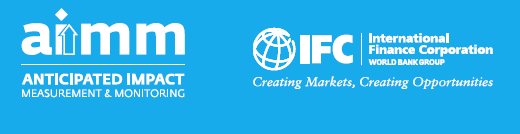 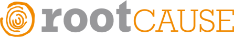 Learning for social impact 
What foundations can do
Evidence-Informed Program Design
How IFC Measures the Development Impact of Its Interventions
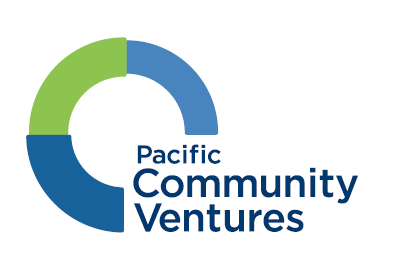 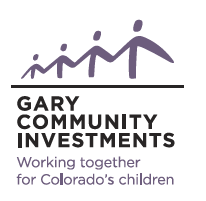 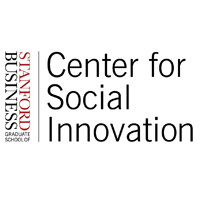 The Transformative Impact Grid 
A Tool for Evaluating Potential Investments 
& Measuring Outcomes
The Impact Due Diligence Guide
The Impact Compass
23
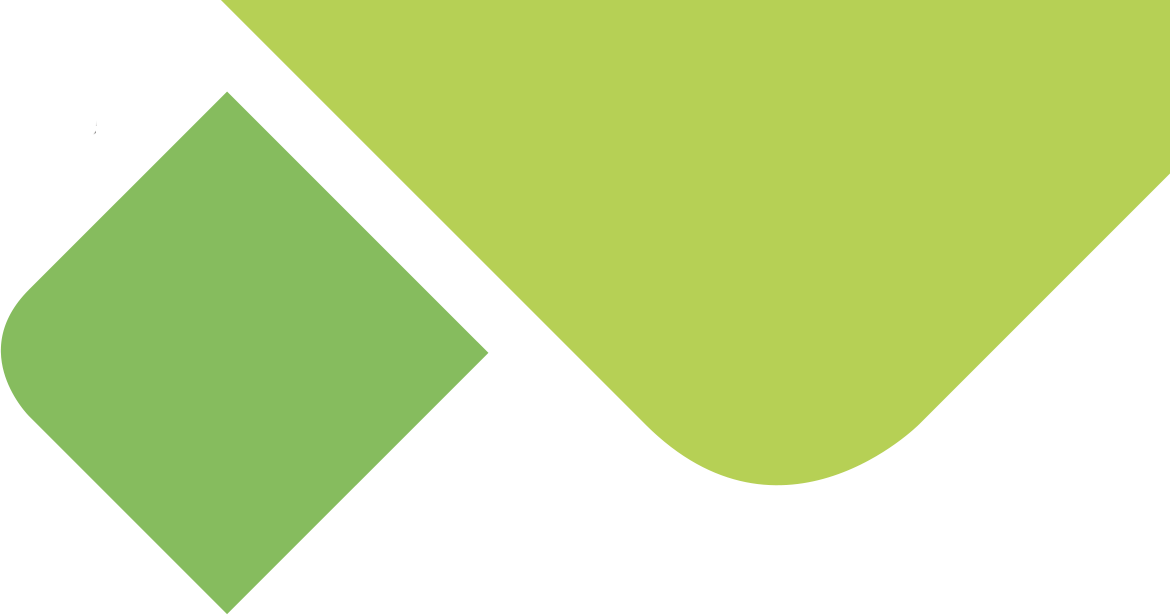 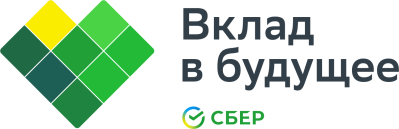 Анализ передового международного опыта – кейсы
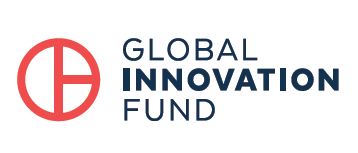 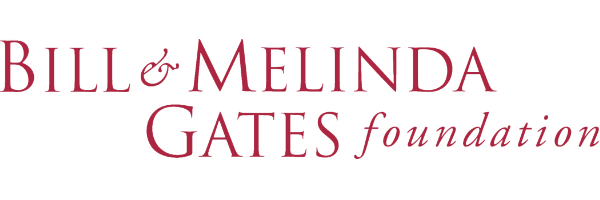 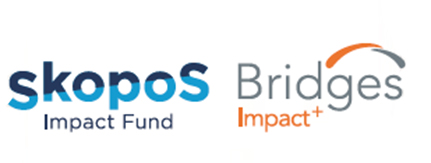 Руководство по измерению результатов для практических целей
Practical Impact: GIF’s approach to impact measurement
More then management
A Practitioner’s Journey to Impact Management
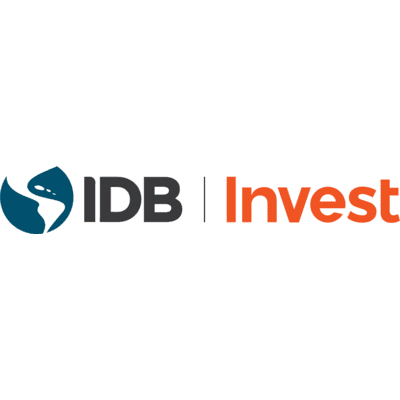 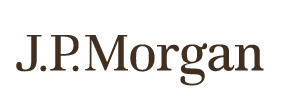 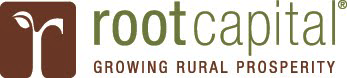 J.P. Morgan DFI
Methodology 2022
Root Capital’s Expected Impact Rating
Managing a Portfolio for Impact IDB Invest’s Impact Management Framework
24
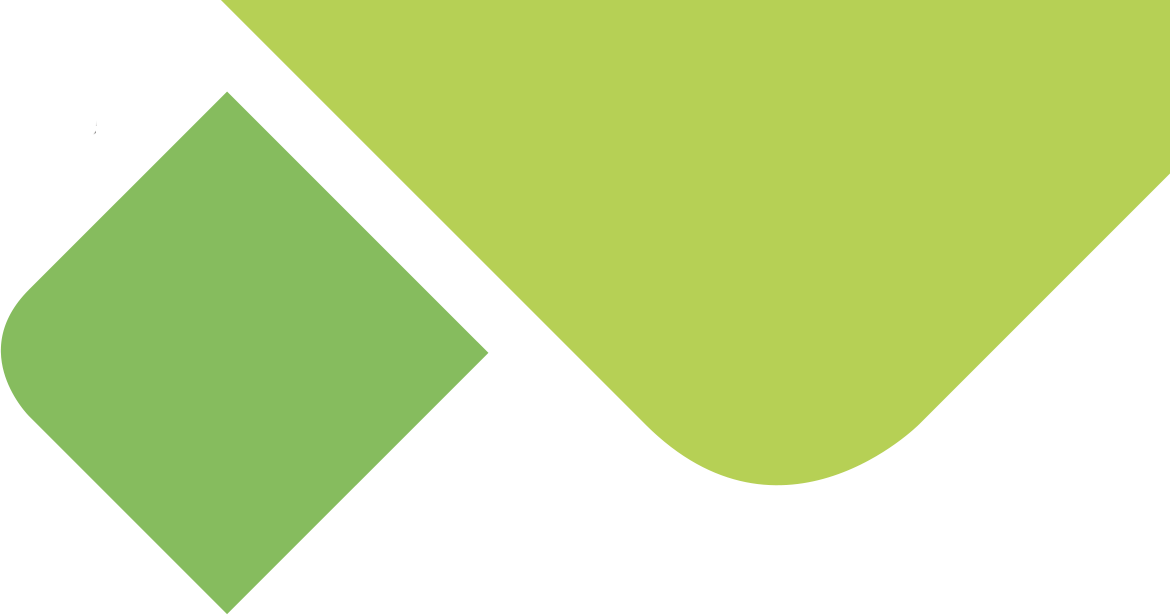 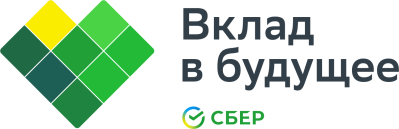 Анализ передового российского опыта
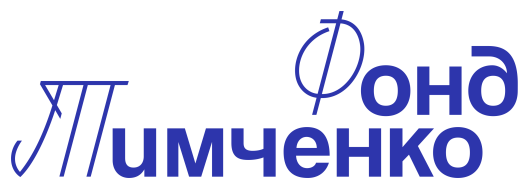 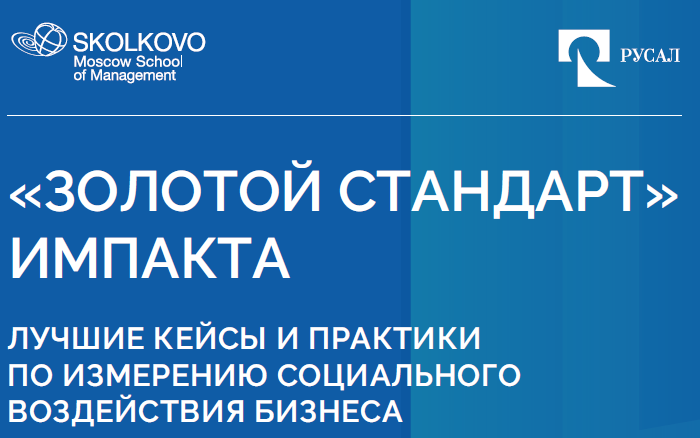 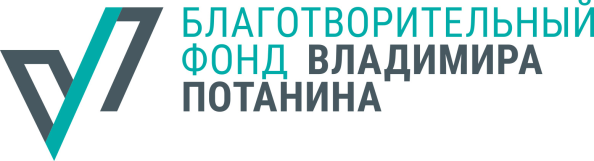 Оценка уровня организационной зрелости НКО
Стратегия Благотворительного фонда Елены и Геннадия Тимченко 2023—2032
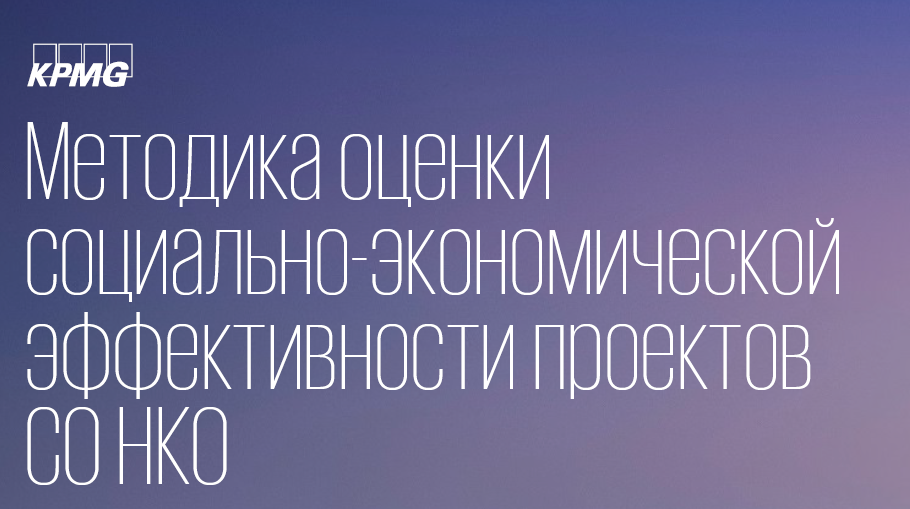 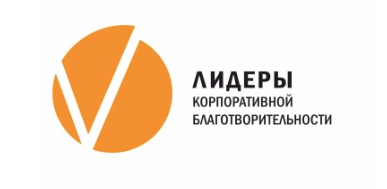 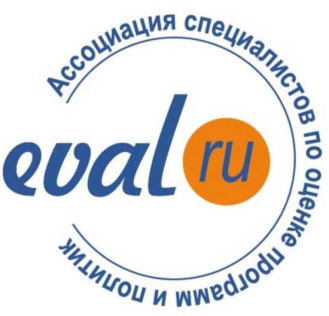 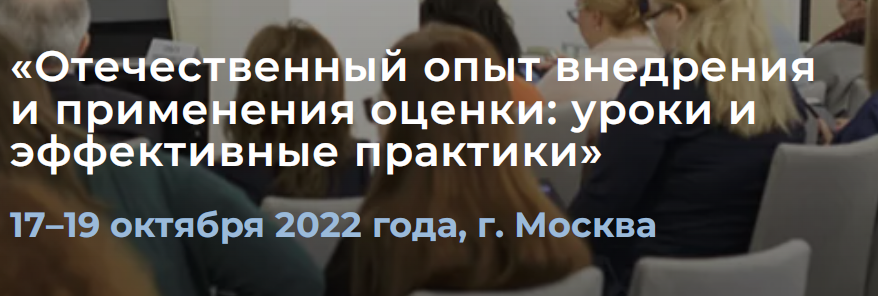 25